Compton scattering
Prof Chris Done, University of Durham
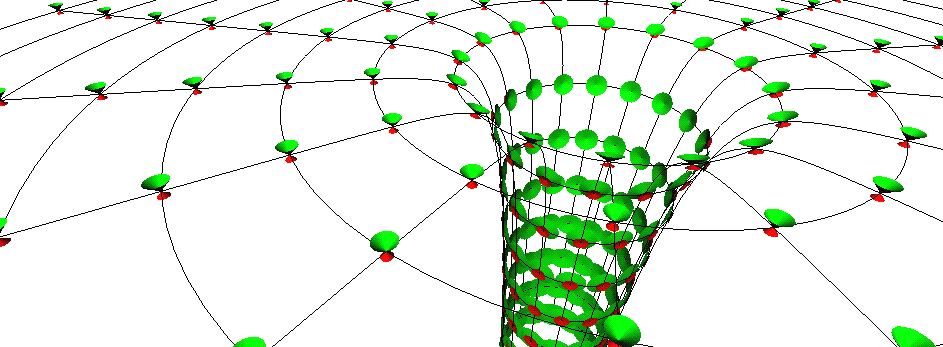 Spectra not all dominated by disc
All spectra accompanied by tail to high energies
Tail carries very little fraction of bolometric power in disc dominated high/soft state
Lower L/LEdd:low/ hard spectrum, peaks at high energies, not like a disc
Intermediate spectra (HIMS/SIMS) 
High L/LEdd very high state
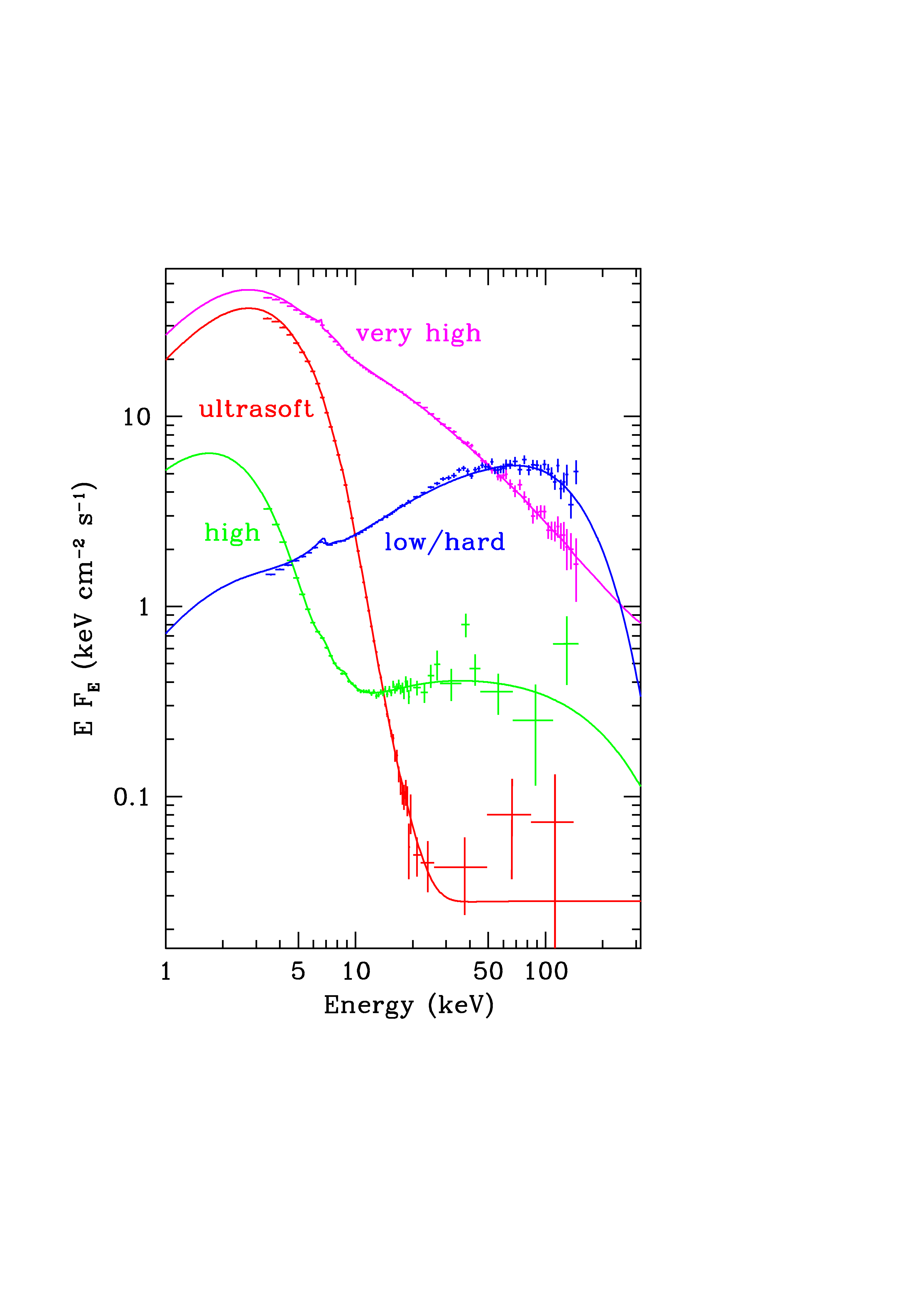 Gierlinski & Done 2003
Compton scattering theory
eout
ein
Collision – redistribute energy
If photon has more energy than electron then it loses energy – downscattering
If photon has less energy than electron then it gains energy – upscattering
Easiest to talk about if scale energies to mc2 so electron energy gmc2 just denoted g while photon energy becomes e=hn/mc2=E/511 for  E (keV)
qie
qoe
g
qio
eout =                ein(1 - bcos qei)
        1- bcos qeo+ (ein/g) (1- cosqio)
How much scattering ?
Compton scattering seed photons from accretion disk. Photon energy boosted by factor De/e ~ 4Q+16Q2 if thermal in each scattering.
Optical depth
Process cross-section s.  Sweep out volume s R
Number of particles in that volume is n s R = t
s cm2
How much scattering ?
Number of times scattered given  by optical depth, t=snR
Scattering probability exp(-t) 
Optically thin t << 1 prob ~ t average number ~ t
Optically thick t>>1 prob~1 
     and average number ~ t2  
Total fractional energy gain = frac.gain in 1 scatt x no.scatt
Compton y = (4Q+16Q2) (t+t2)
                        ~ 4Qt2 for Q<1 t>1
R
Spectra
Plot nf(n) as this peaks at energy where power output of source peaks. 
N(E)=AE -G
F(E)=EN(E)= AE-G+1=AE-a
     a=G-1
Log Ef(E)
hard spectrum
Most power at high E 
a<1 G<2
Log E
dL=  F(E) dE =  EF(E) dE/E = EF(E) dlog E
dN=  N(E) dE = EN(E)dE/E = F(E) dlogE
Optically thin thermal compton
power law by multiple scattering of thermal electrons 
Number of photons dN/dE dE = E dN/dE dLog E = f (e) dlog e  e-a 
For t<1 scatter t photons each time to energy eout=(1+4Q+16Q2)ein
index a=log(prob)/log(energy boost) ~ -log t/log (1+4Q+16Q2)
Log fn
Log N(g)
Log g
Log n
Optically thin thermal compton
power law by multiple scattering of thermal electrons 
Number of photons dN/dE dE = E dN/dE dLog E = f (e) dlog e  e-a 
For t<1 scatter t photons each time to energy eout=(1+4Q+16Q2)ein
index a=log(prob)/log(energy boost) ~ -log t/log (1+4Q+16Q2)
Log fn
Log N(g)
Log g
Log n
Optically thin thermal compton
power law by multiple scattering of thermal electrons 
Number of photons dN/dE dE = E dN/dE dLog E = f (e) dlog e  e-a 
For t<1 scatter t photons each time to energy eout=(1+4Q+16Q2)ein
index a=log(prob)/log(energy boost) ~ -log t/log (1+4Q+16Q2)
Log fn
Log N(g)
Log g
Log n
Optically thin thermal compton
power law by multiple scattering of thermal electrons 
Number of photons dN/dE dE = E dN/dE dLog E = f (e) dlog e  e-a 
For t<1 scatter t photons each time to energy eout=(1+4Q+16Q2)ein
index a=log(prob)/log(energy boost) ~ -log t/log (1+4Q+16Q2)
Log fn
Log N(g)
Log g
Log n
Practice!! Mystery object
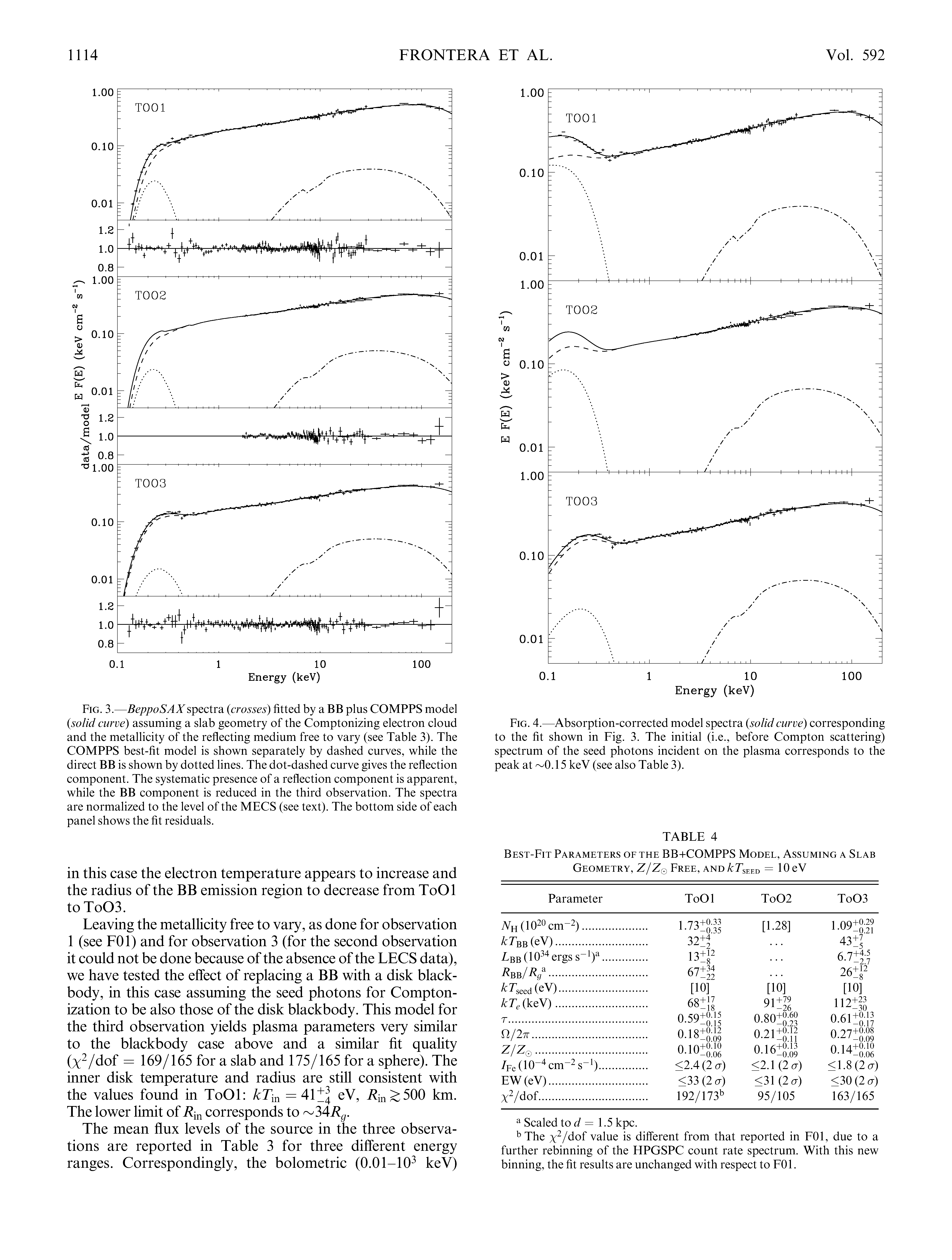 Estimate Q and t
Seed photons
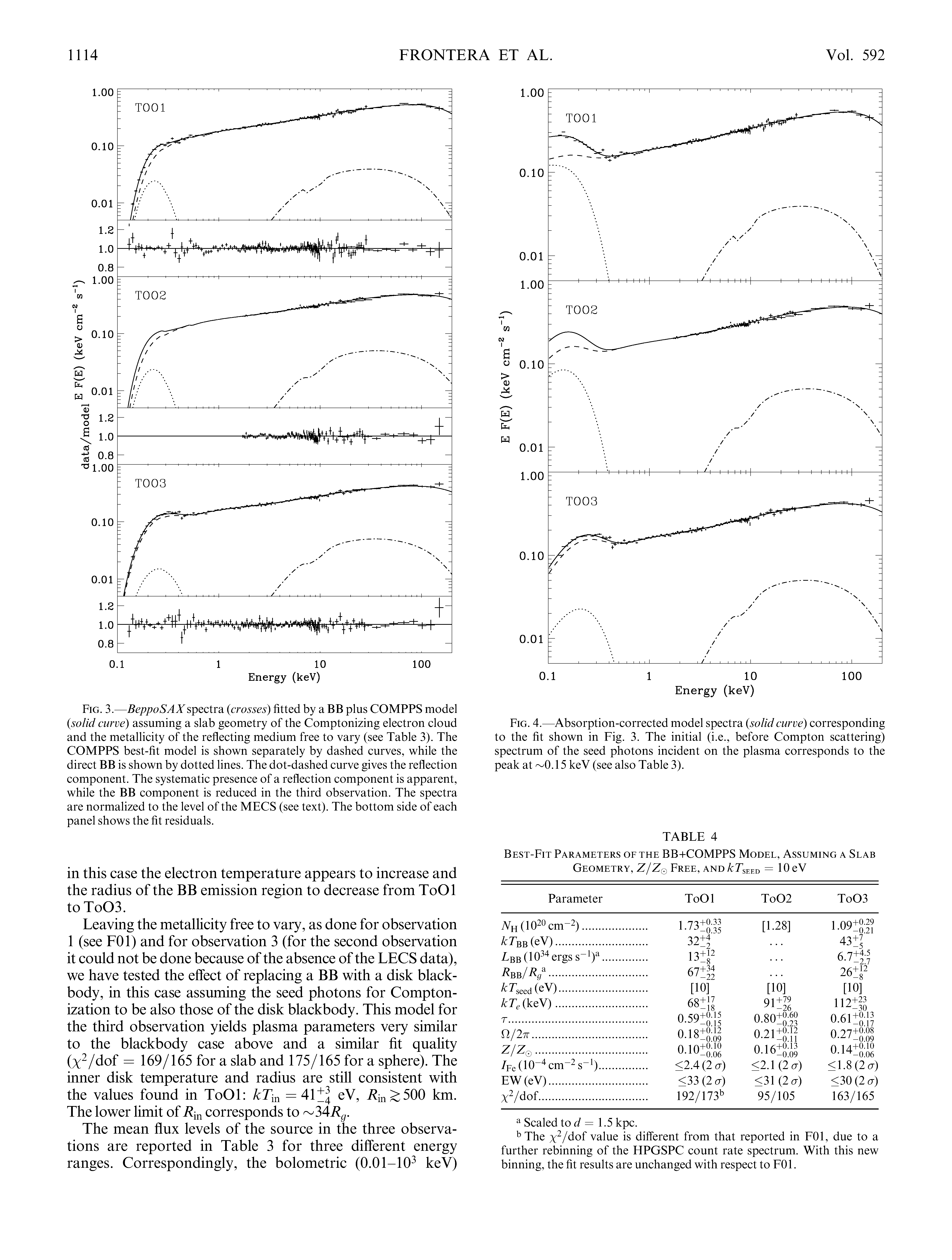 Need more soft emission than exp(- t)
Not all disc comptonised! Patchy corona or truncated disc
Compton spectra are NOT power law
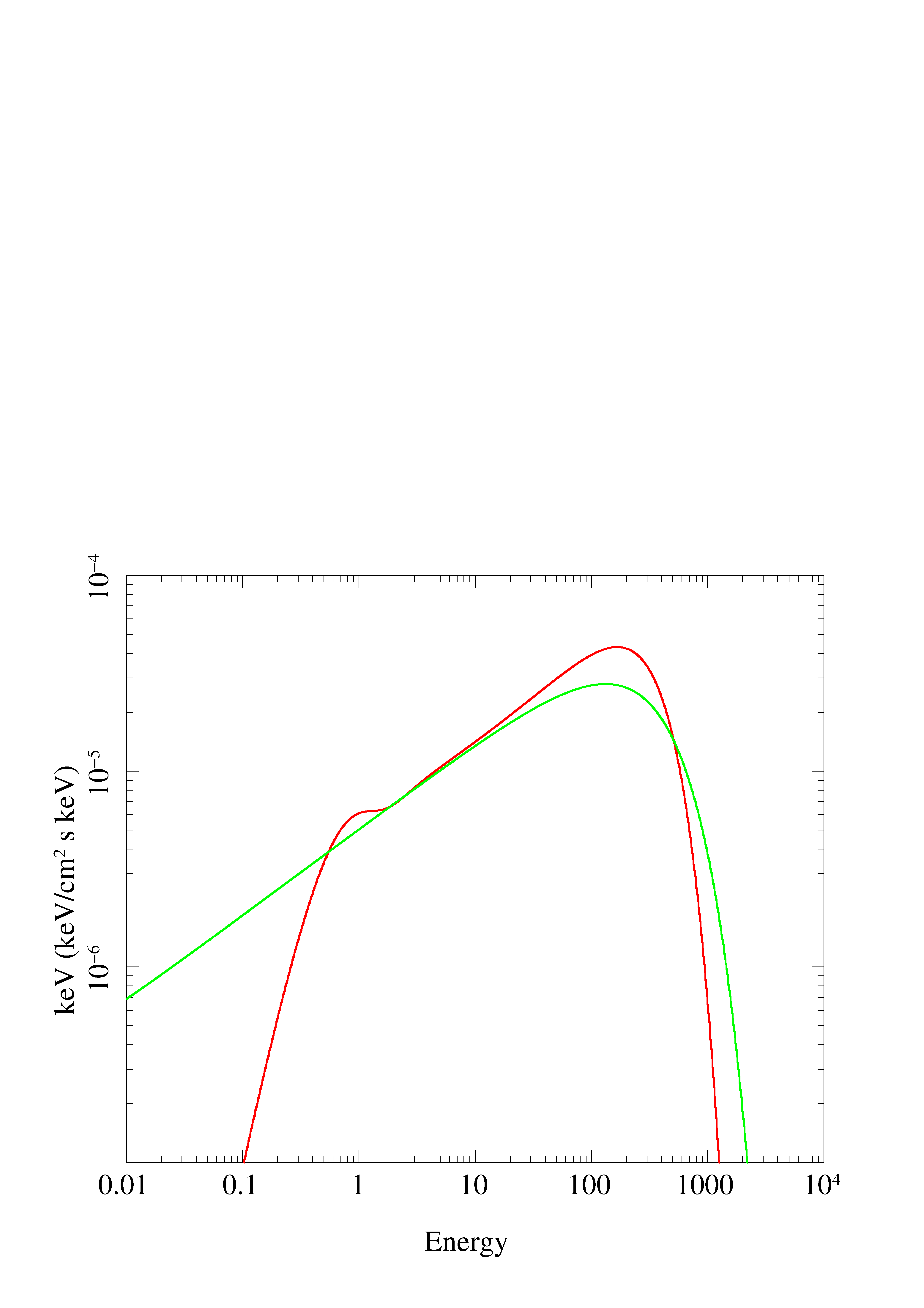 Exponentially cutoff power law is not a good approximation to real Comptonisation models!! 
Differ by factor of 2 at the peak
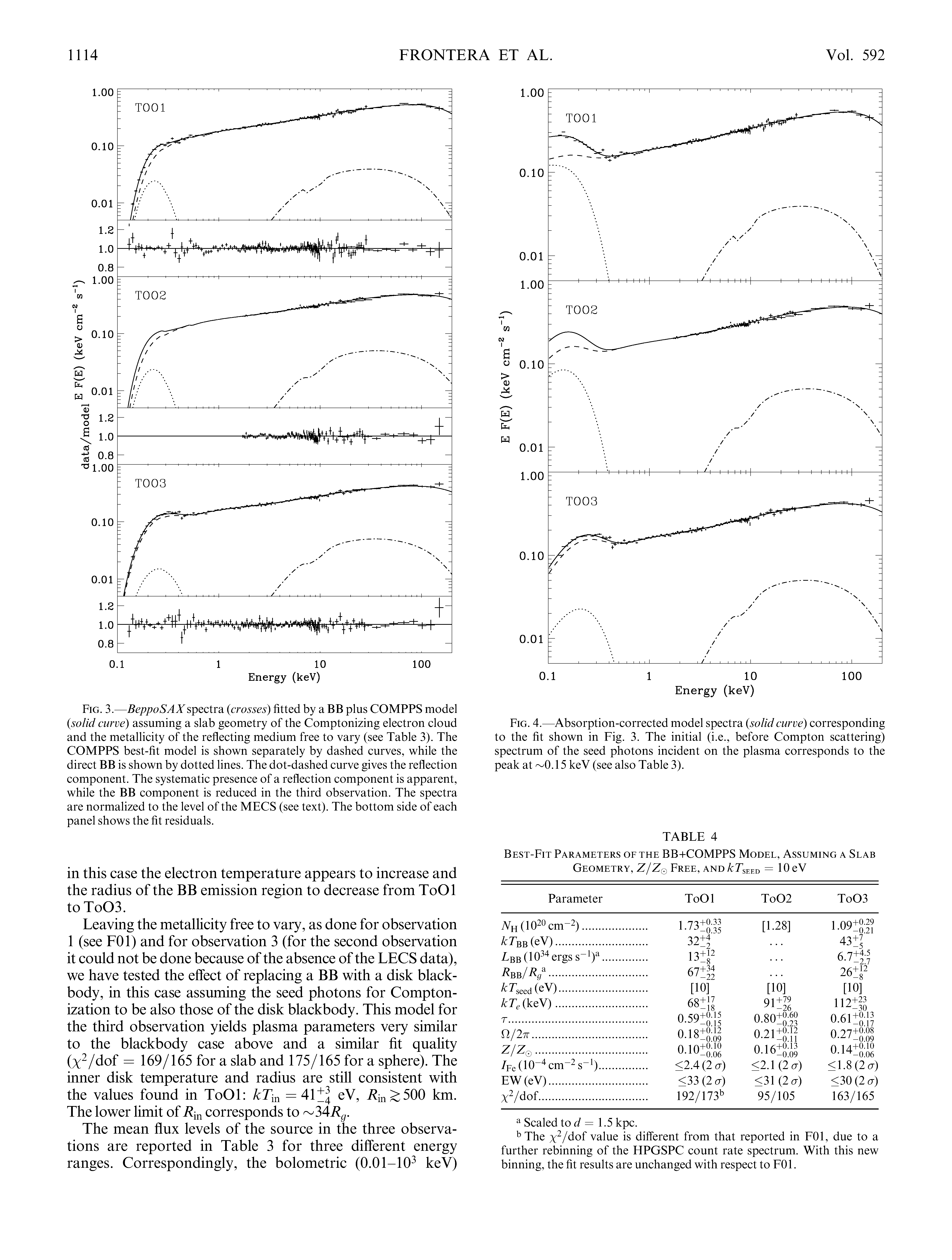 Energetics!
Seed photon power illuminating flow Ls
Heating of electrons gives comptonisation power Lh
y axis t Ls to Lh, x axis from ein to 3Q 
Get self consistent Q from energetics
Energetics!
Seed photon power illuminating flow Ls
Heating of electrons gives comptonisation power Lh
Lh >> Ls to get hard spectrum
Easy to see how in truncated disc. Less easy in isotropic corona as reprocessing ties Ls ~ 1/2 Lh
Seed photons in low/hard state
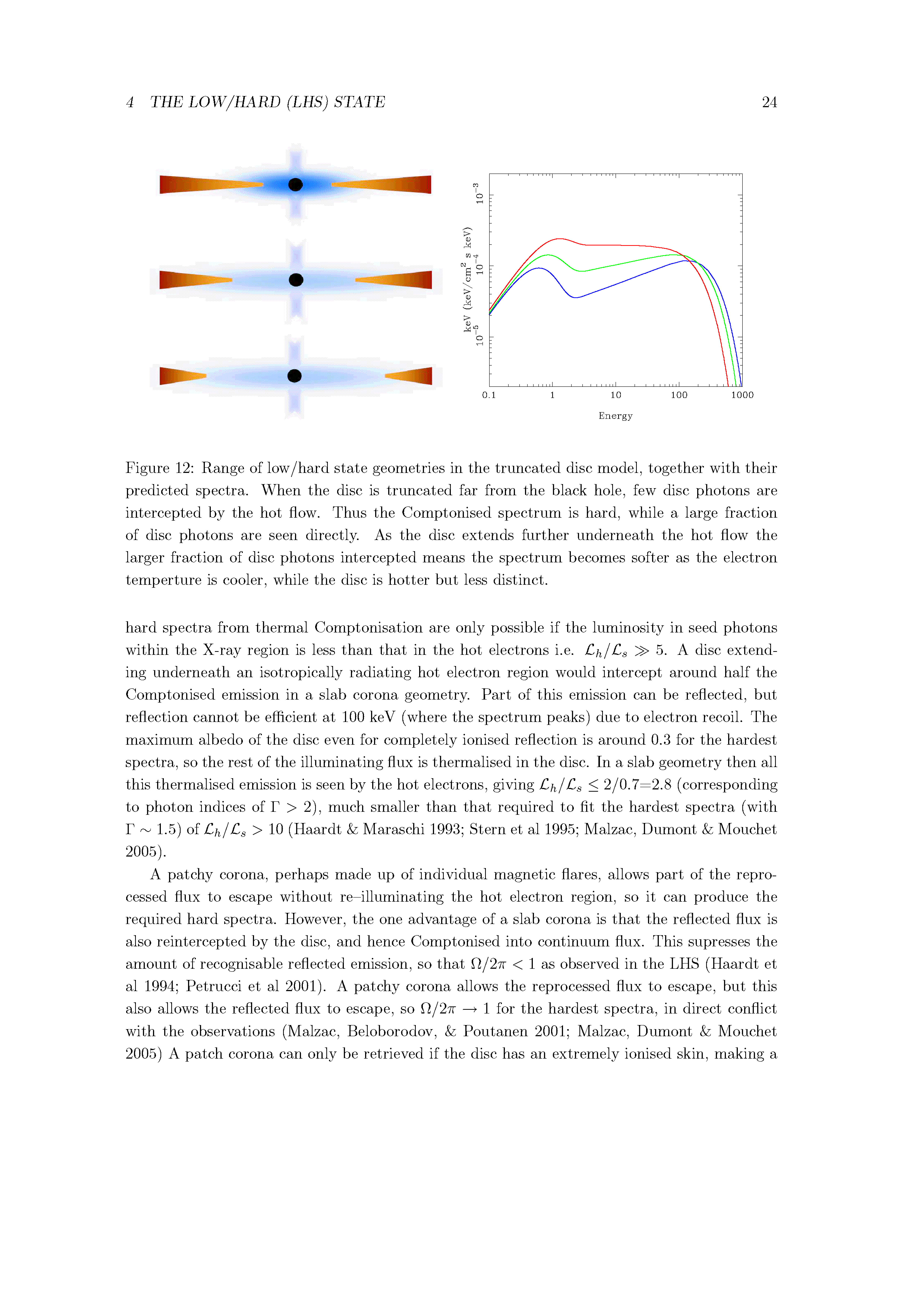 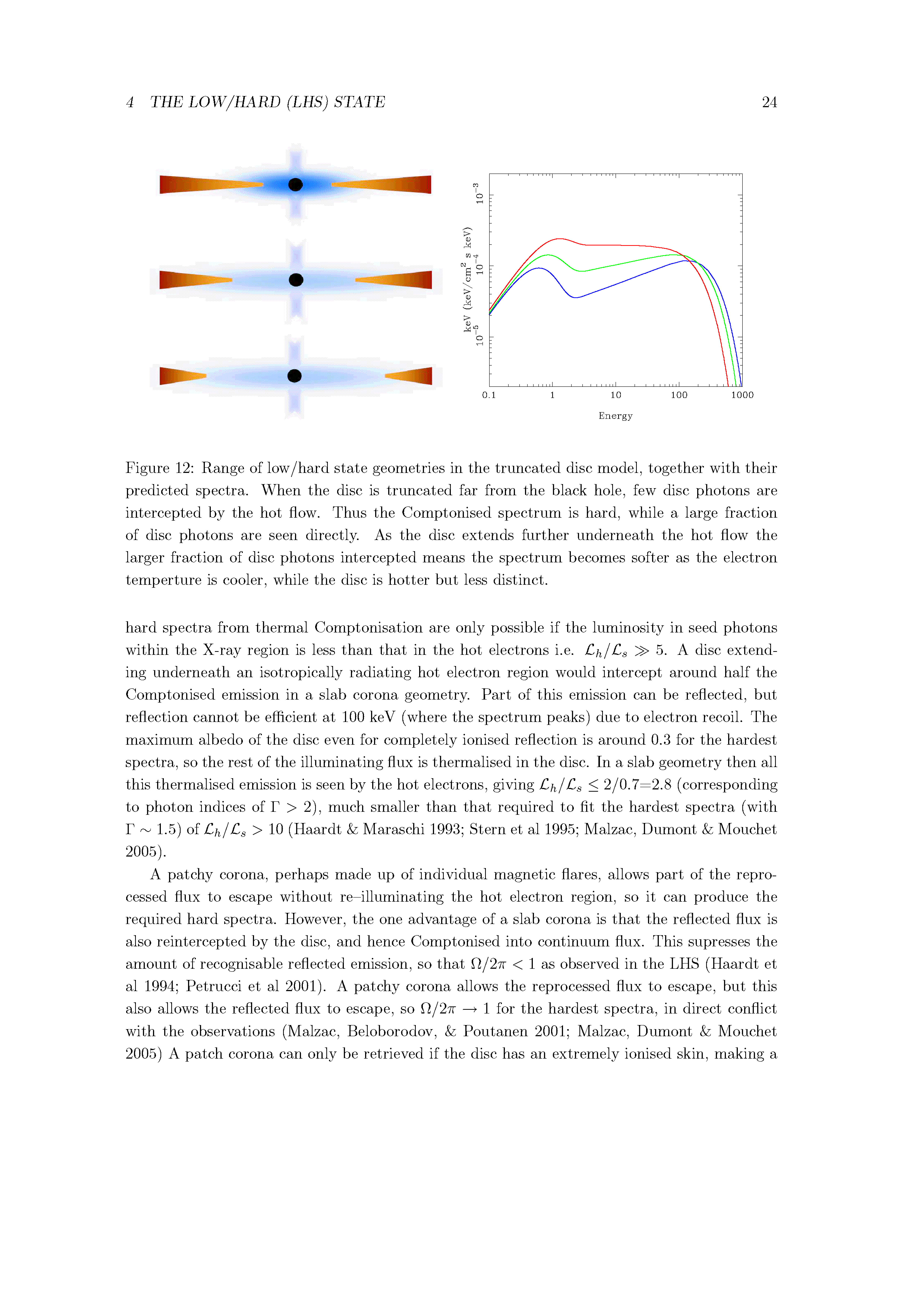 Low/hard state outburst
Swift optical/UV/X-ray plus RXTE 3-200 keV
Low Nh (2x1021 cm-2)
Factor 10 ↓ in 3 months
Seed photons disc at peak
Probably cyclo-sync later
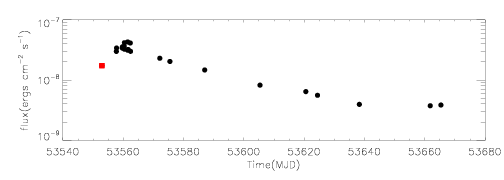 3 months
x10
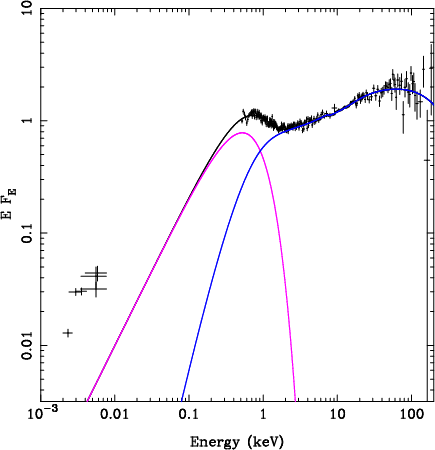 Chiang & Done 2009
Seed photons in low/hard state
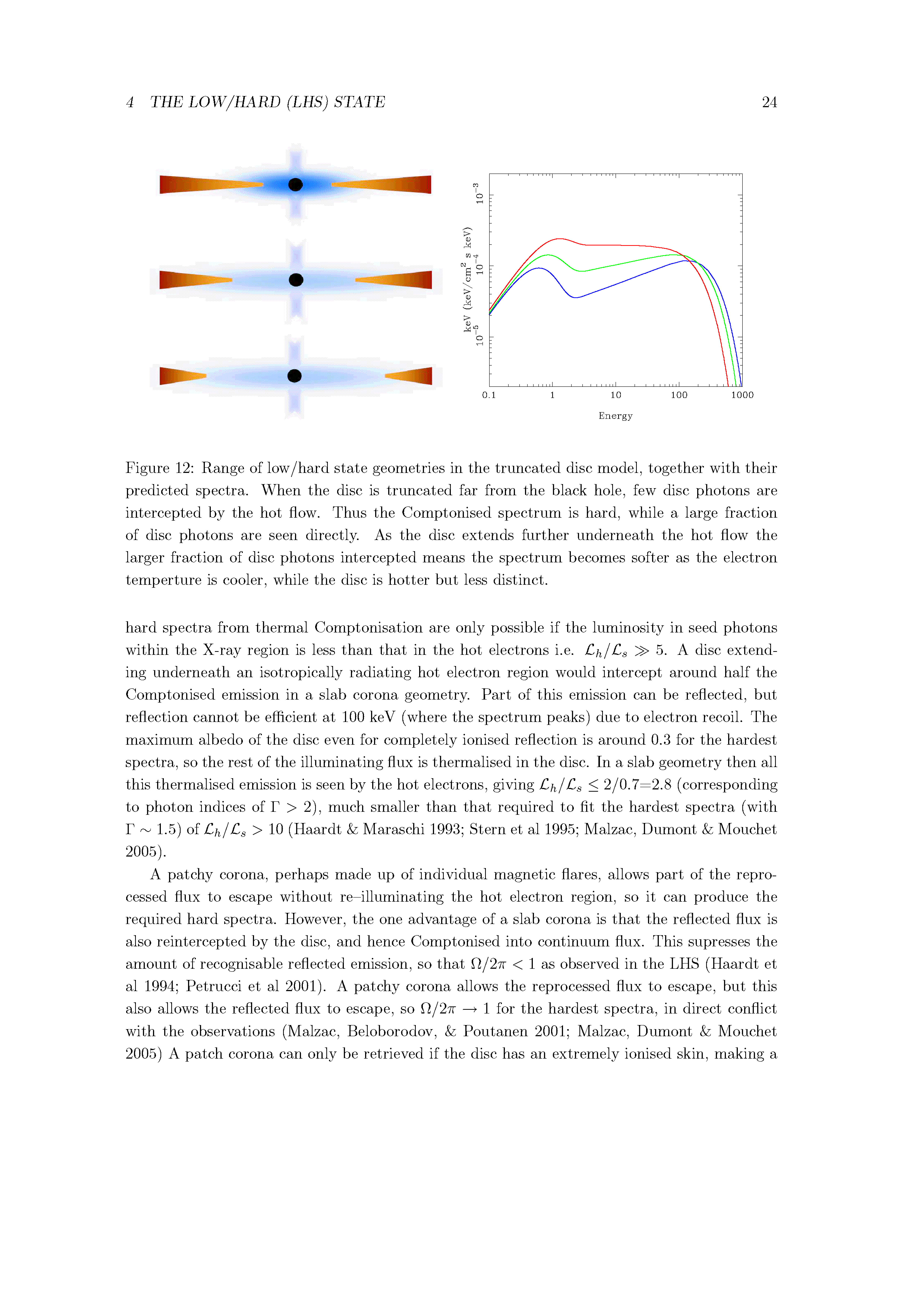 Most photons from disc don’t intercept hot flow
So Ls << Lh and predict very HARD spectra
Never see this!
So need another source of seed photons
Got B field and hot electrons – the thermal electrons can spiral around the B field lines and give cyclo-synchrotron in the flow itself so it makes it own seed photons!
x10
Chiang & Done 2009
Comptonisation in high/soft state
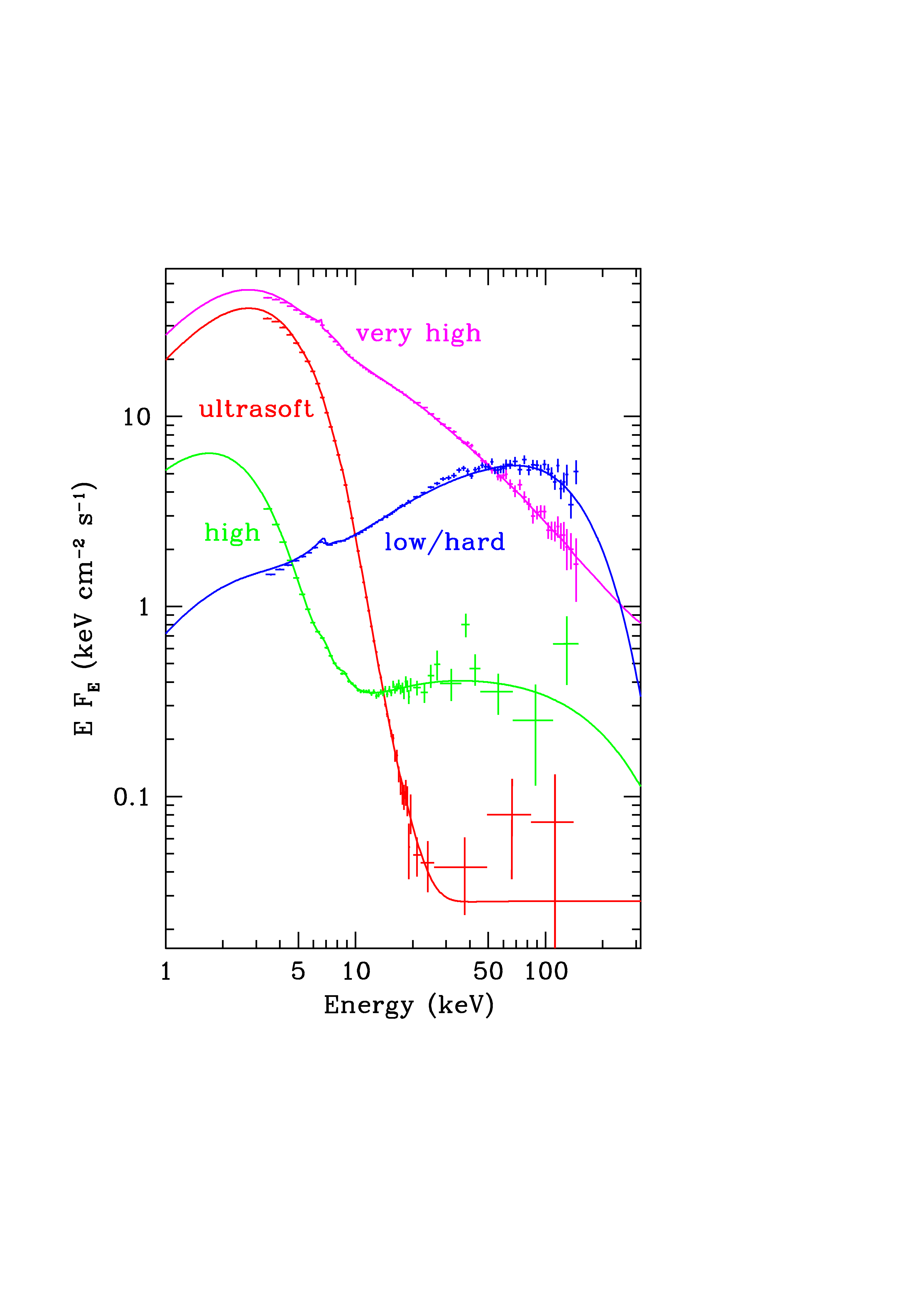 Bewildering variety of spectra from single object
Underlying pattern
High L/LEdd: soft spectrum, peaks at kTmax often disc-like, plus tail
Lower L/LEdd: hard spectrum, peaks at high energies, not like a disc
Gierlinski & Done 2003
Observations
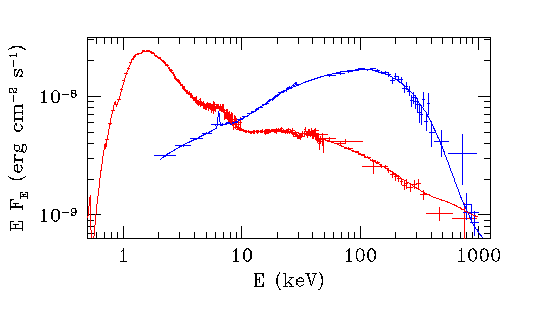 Cyg X-1: Gierlinski et al 1999
Low state spectra peak at 100 keV. Well modelled by thermal electrons Q~0.1-0.2 t~1
High state spectra need predominantly non-thermal electron distribution
Non-thermal compton upscattering:
eout
ein
If  ein << g then electron has most energy so loses it to photon 
Average over angle for isotropic electron and photon distribution. 
Output photons beamed into angle 1/g from electrons
Nonthermal eout ~ g2 ein
Limit is eout <  g
qie
qoe
g
qio
eout ~    ein(1 - bcos qei)
                1- bcos qeo
Optically thin nonthermal compton
power law by single scattering of nonthermal electrons N (g)  g-p
index a = (p-1)/2    (p >2 so a > 0.5 – monoenergetic injection)
Starts a factor t down from seed photons, extends to gmax2 ein
f(e)  e-(p-1)/2
Log fn
Log N(g)
N (g)  g-p
Log g
gmax
gmax2 ein
ein
Log n
Optically thin nonthermal compton
Again, can do by energy 
Lh in electron power, Ls in seed photons
Y axis t Ls to Lh, x axis from ein to gmax2 ein
ef(e)  e-(p-3)/2
Log nfn
Log N(g)
N (g)  g-p
Log g
gmax
gmax2 ein
ein
Log n
Energetics: nonthermal
nonthermal need shape of injected electrons as well as Lh  and t  
Q(g)  g-s between gmin and gmax 
Illuminate region with seed photons Ls
Heating (inject) = cooling (coulomb, comp)  self consistent N(g) rate leaving g = rate injected
Where compton dominates dg/dt  g2 integrate N(g)   g-2  Q(g) dg 
= g-2 [ g-(s-1) -  gmax-(s-1)  ] / (s-1) so can’t be flatter than g-2 hence spectrum can’t be flatter than a=0.5
But could have separate     thermal component plus hybrid!!
Observations
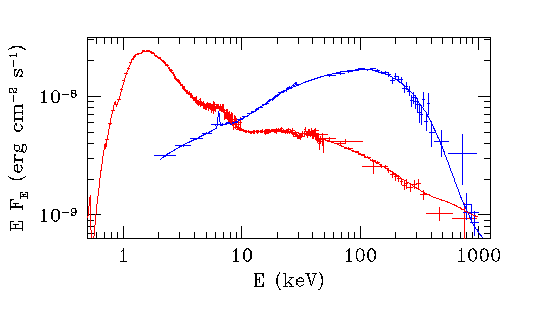 Cyg X-1: Gierlinski et al 1999
Low state spectra peak at 100 keV. Well modelled by thermal electrons Q~0.1-0.2 t~1
High state spectra need predominantly non-thermal electron distribution
Comptonisation in high/soft state
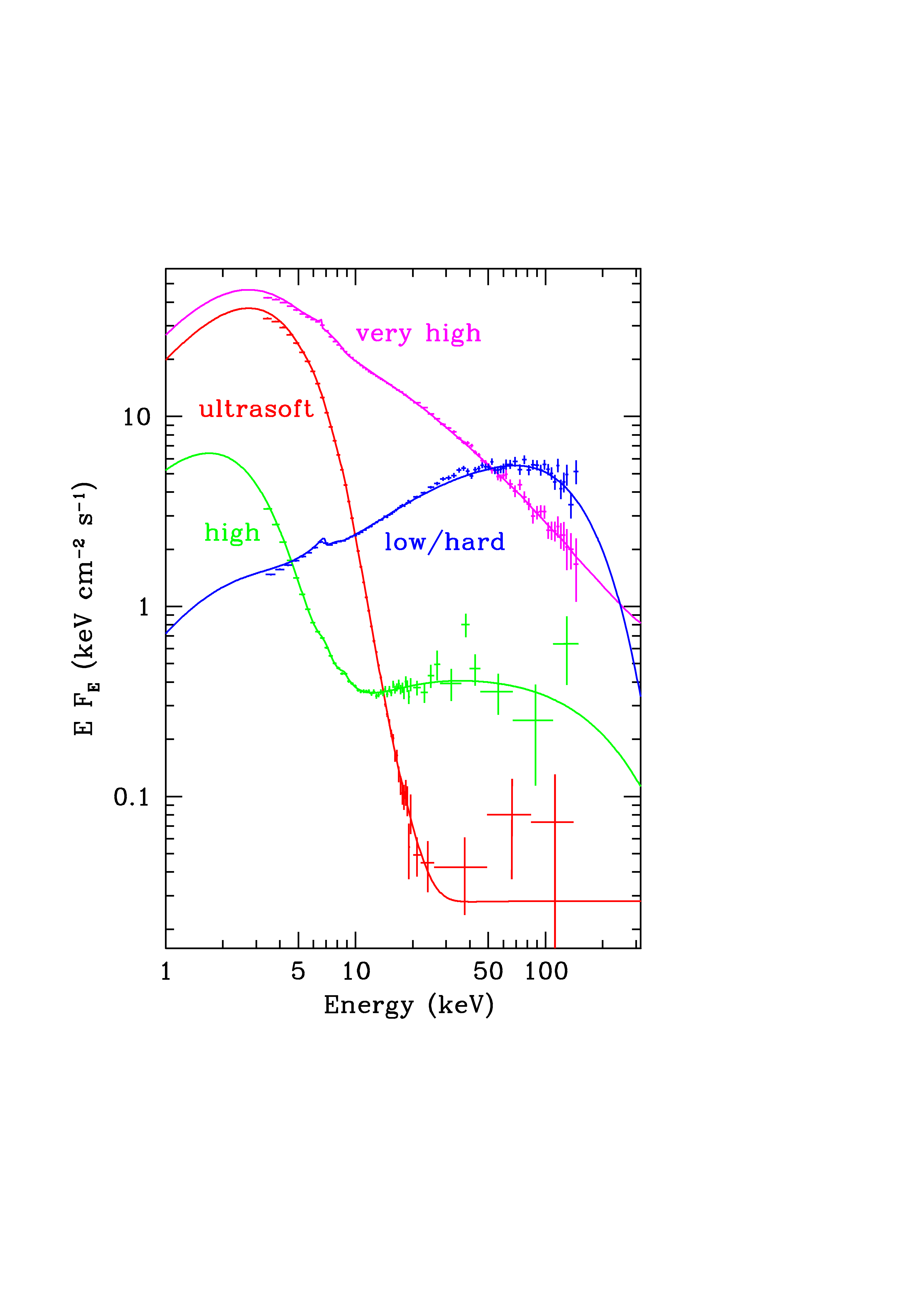 Bewildering variety of spectra from single object
Underlying pattern
High L/LEdd: soft spectrum, peaks at kTmax often disc-like, plus tail
Lower L/LEdd: hard spectrum, peaks at high energies, not like a disc
Gierlinski & Done 2003
X-ray spectra at high L/LEdd are not always disc dominated
Disc dominated spectra tail – either small t or small covering fraction 
Merge smoothly onto VHS
Most extreme show no clear disc rise – high optical depth AND high covering fraction
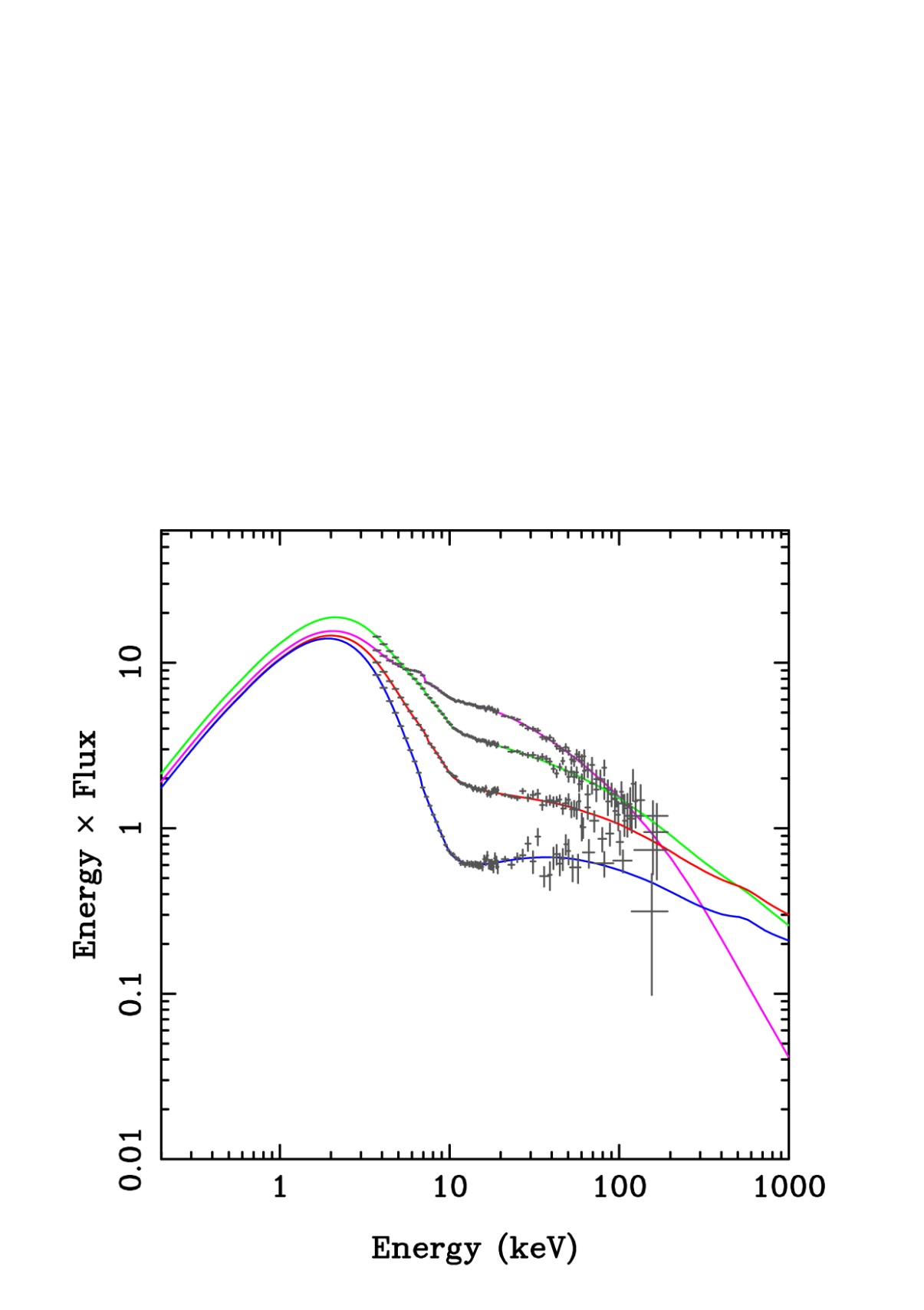 DGK07
X-ray spectra at high L/LEdd are not always disc dominated
Disc dominated spectra tail – either small t or small covering fraction 
Merge smoothly onto VHS
Most extreme show no clear disc rise – high optical depth AND high covering fraction
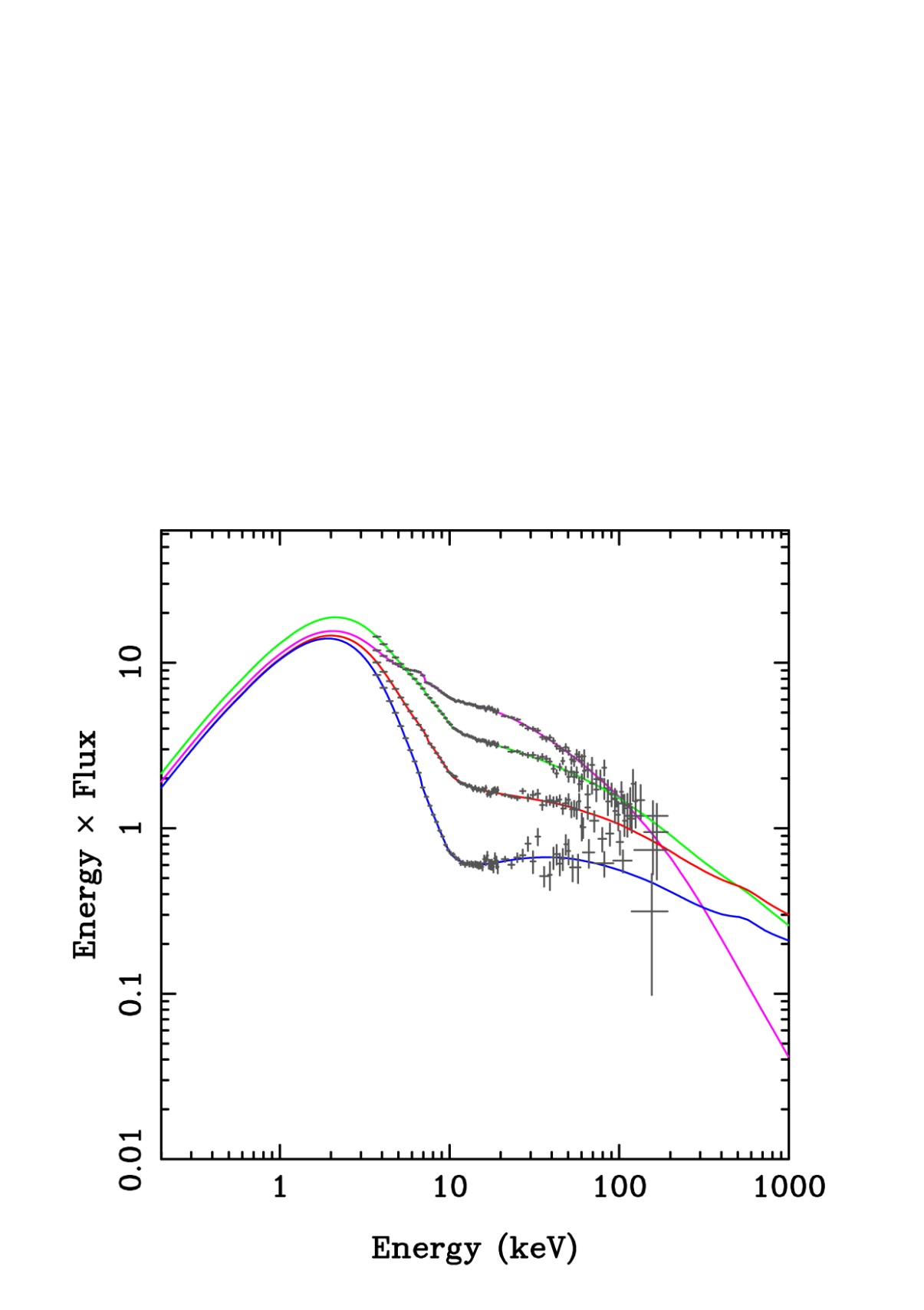 DGK07
X-ray spectra at high L/LEdd are not always disc dominated
Disc dominated spectra tail – either small t or small covering fraction 
Merge smoothly onto VHS
Most extreme show no clear disc rise – high optical depth AND high covering fraction
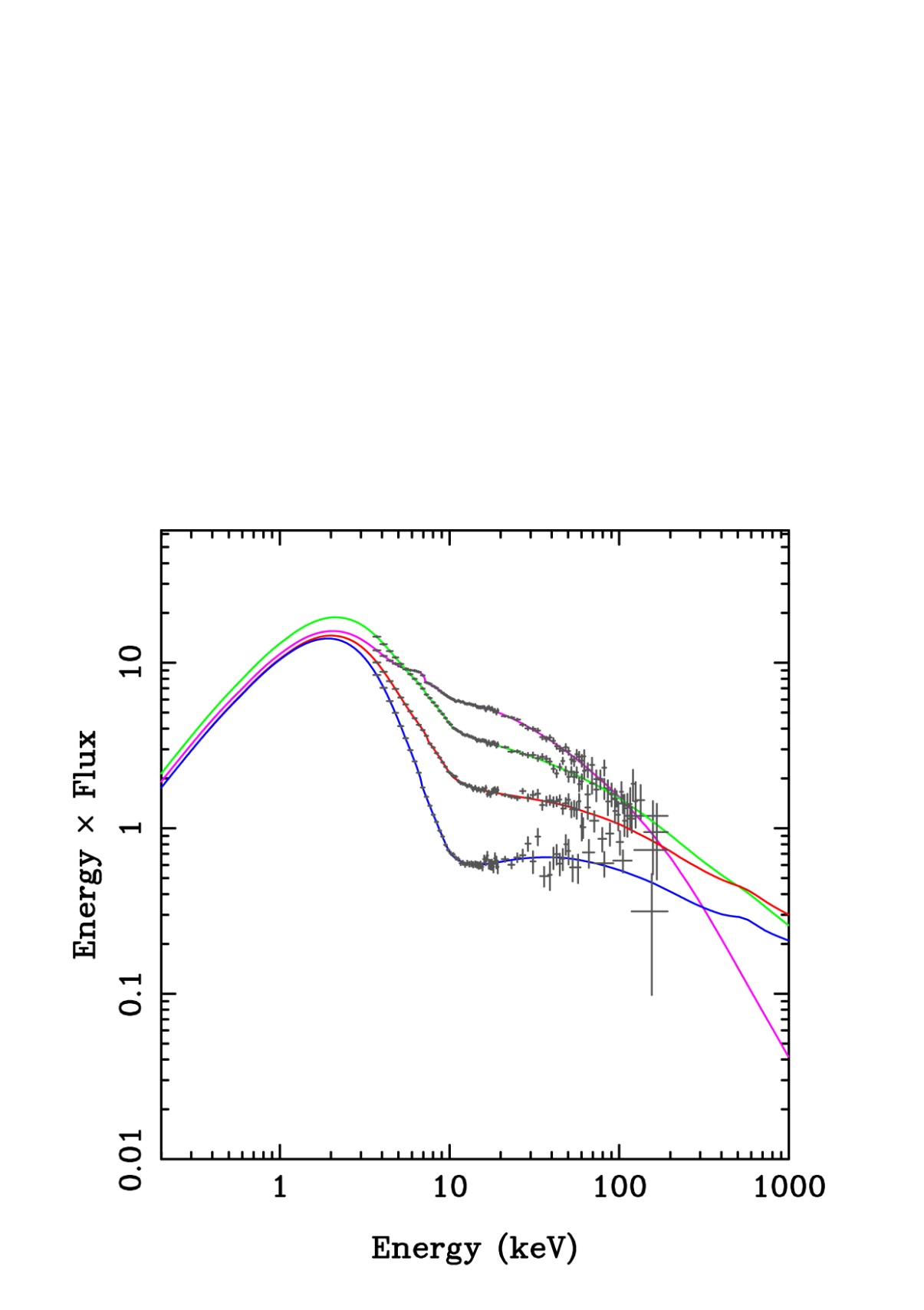 DGK07
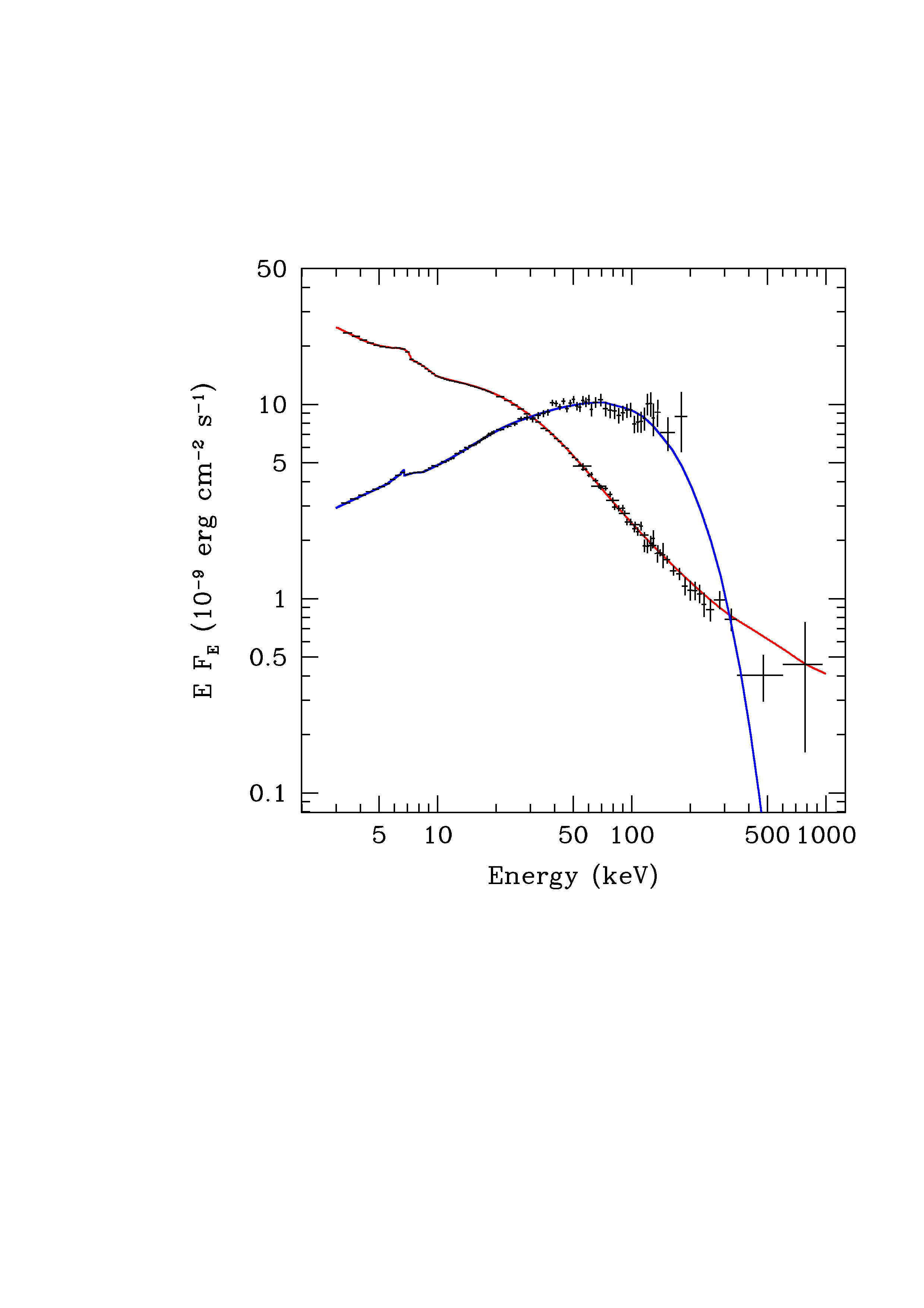 XTE J1550-564
Hybrid plasma
Very high states in GBH  look like this 
NOT POWER LAW CONTINUUM Kubota & Makashima 2004
thermal doesn’t fit , nonthermal doesn’t fit either as steep
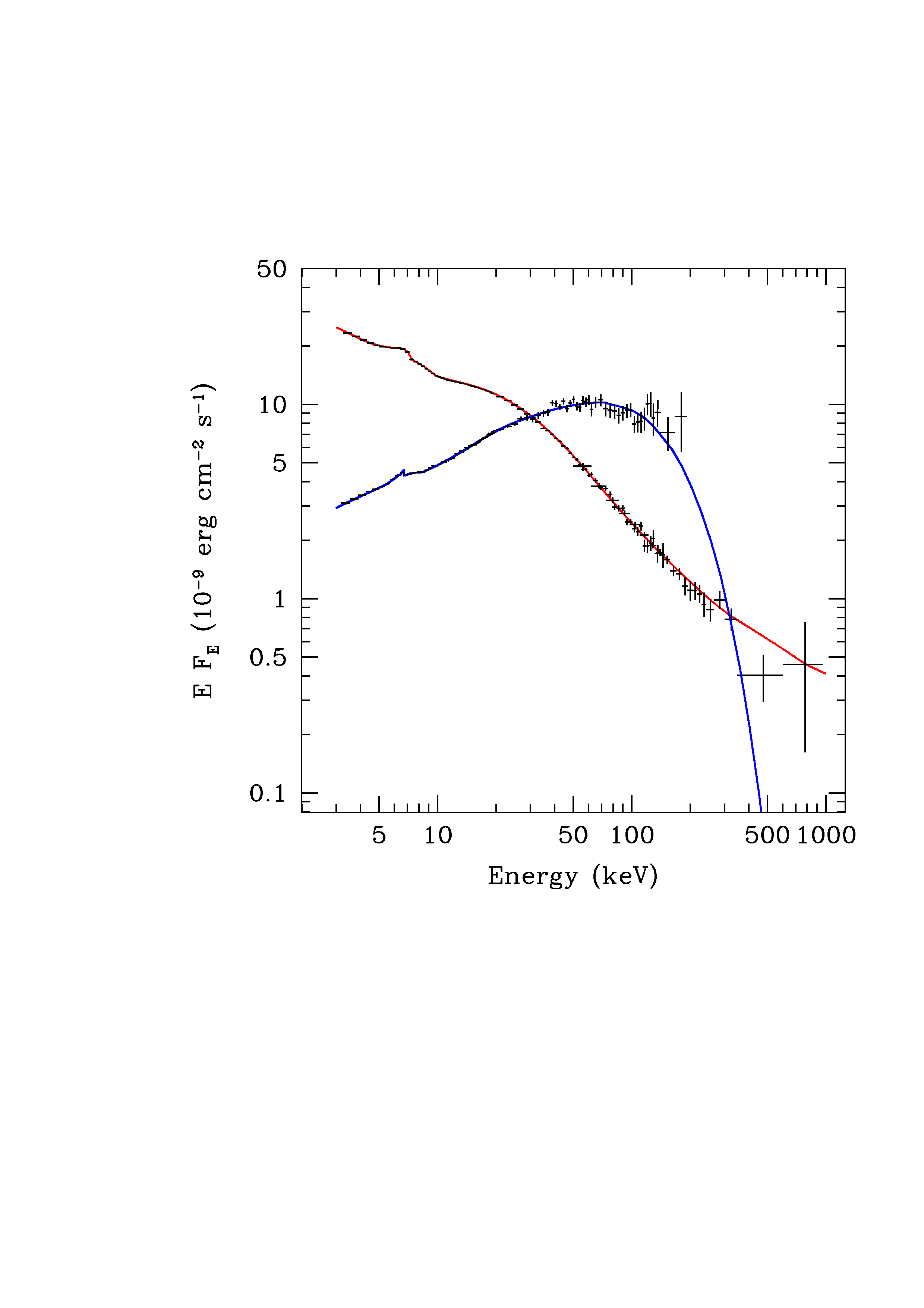 XTE J1550-564
Log g
Log n
Gierlinski & Done 2002
Optically thick nonthermal
Multiple scattering t>1 Ghisellini 1989
If steep power law non-thermal electrons then <g> ~ 1 so get small energy boost each time – similar to thermal. 
But max energy is <g> ~ 1 ie mc2, 511 keV
Log nfn
Log N(g)
N (g)  g-p
Log g
Log n
Log g
gmax
ein
Log n
Hybrid plasma
Very high states in GBH  look like this 
NOT POWER LAW CONTINUUM Kubota & Makashima 2004
thermal doesn’t fit , nonthermal doesn’t fit either as steep
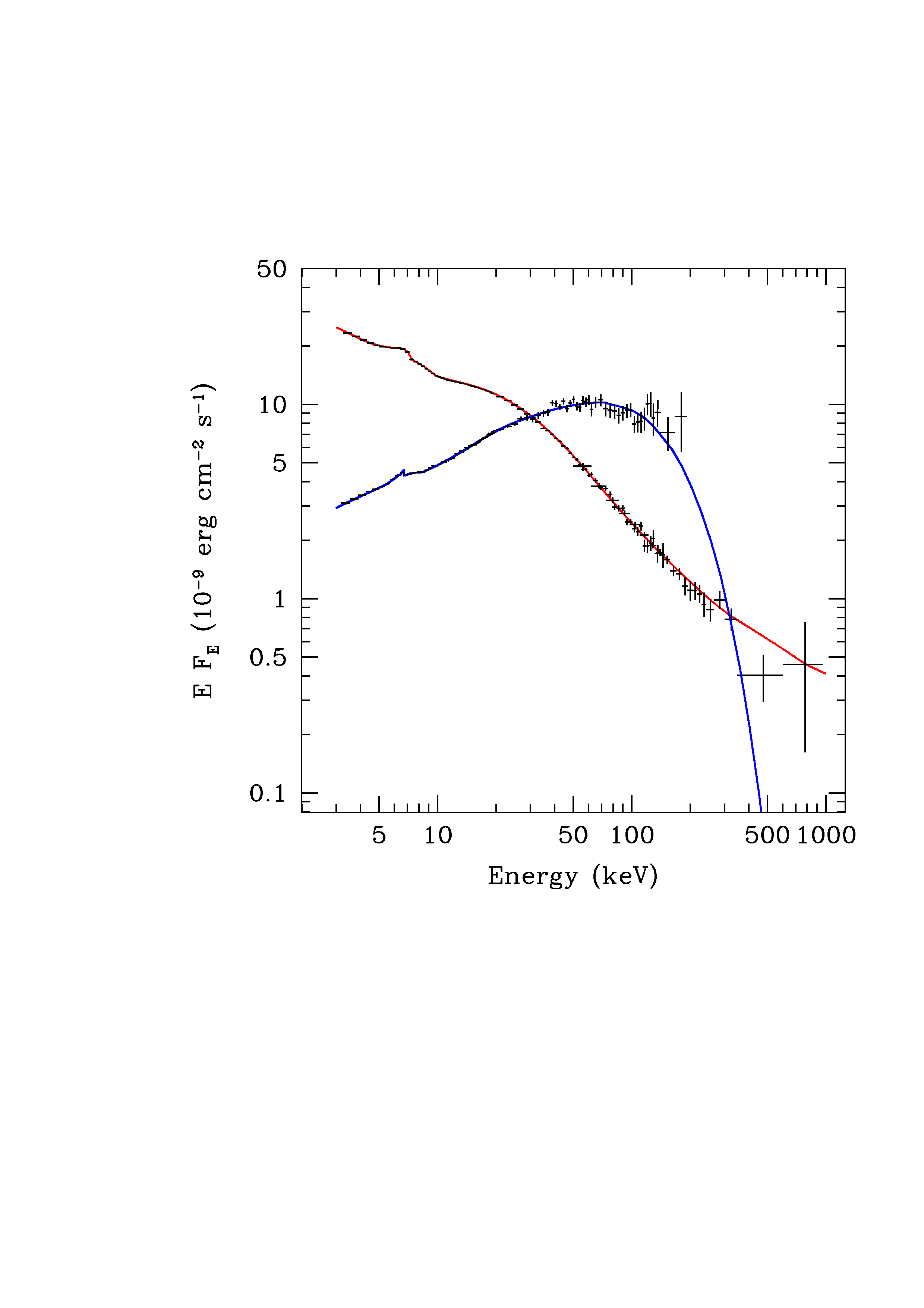 XTE J1550-564
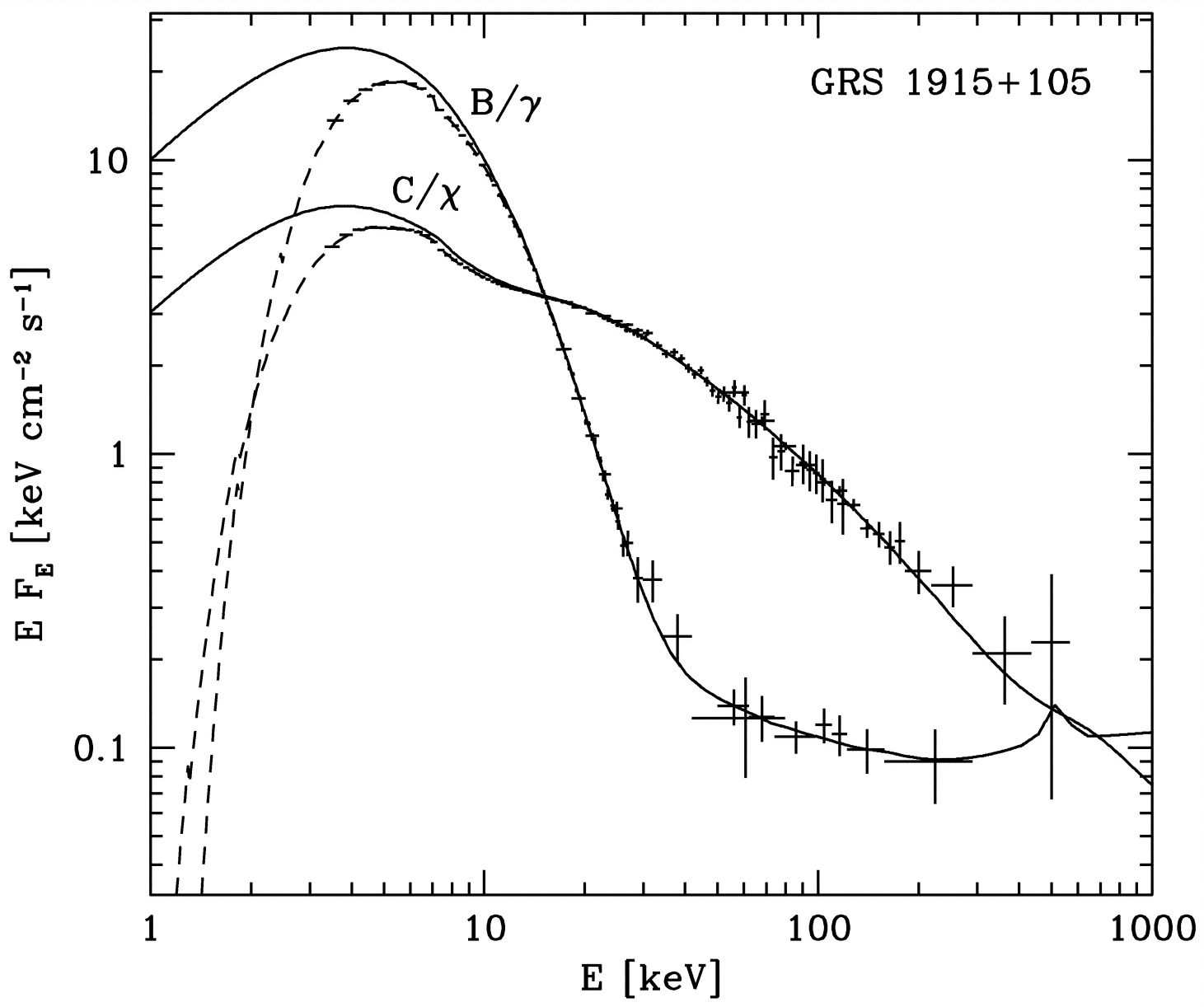 Log g
Log n
Zdziarski et al 2001
Gierlinski & Done 2002
Hybrid plasma
Optically thick nonthermal ? Contradiction? 
Multiple scattering t>1 implies electron thermalise
Coulomb collisions –between electrons. Most efficient at low g
Compton collisions – cooling  g2 so most efficient at high g
Log nfn
Log N(g)
N (g)  g-p
Log g
Log n
Log g
gmax
ein
Log n
Very high state
Complex curvature – 2 electron dist, one thermal, one nonthermal ?     
Or hybrid - single electron dist, low E thermal, high E nonthermal
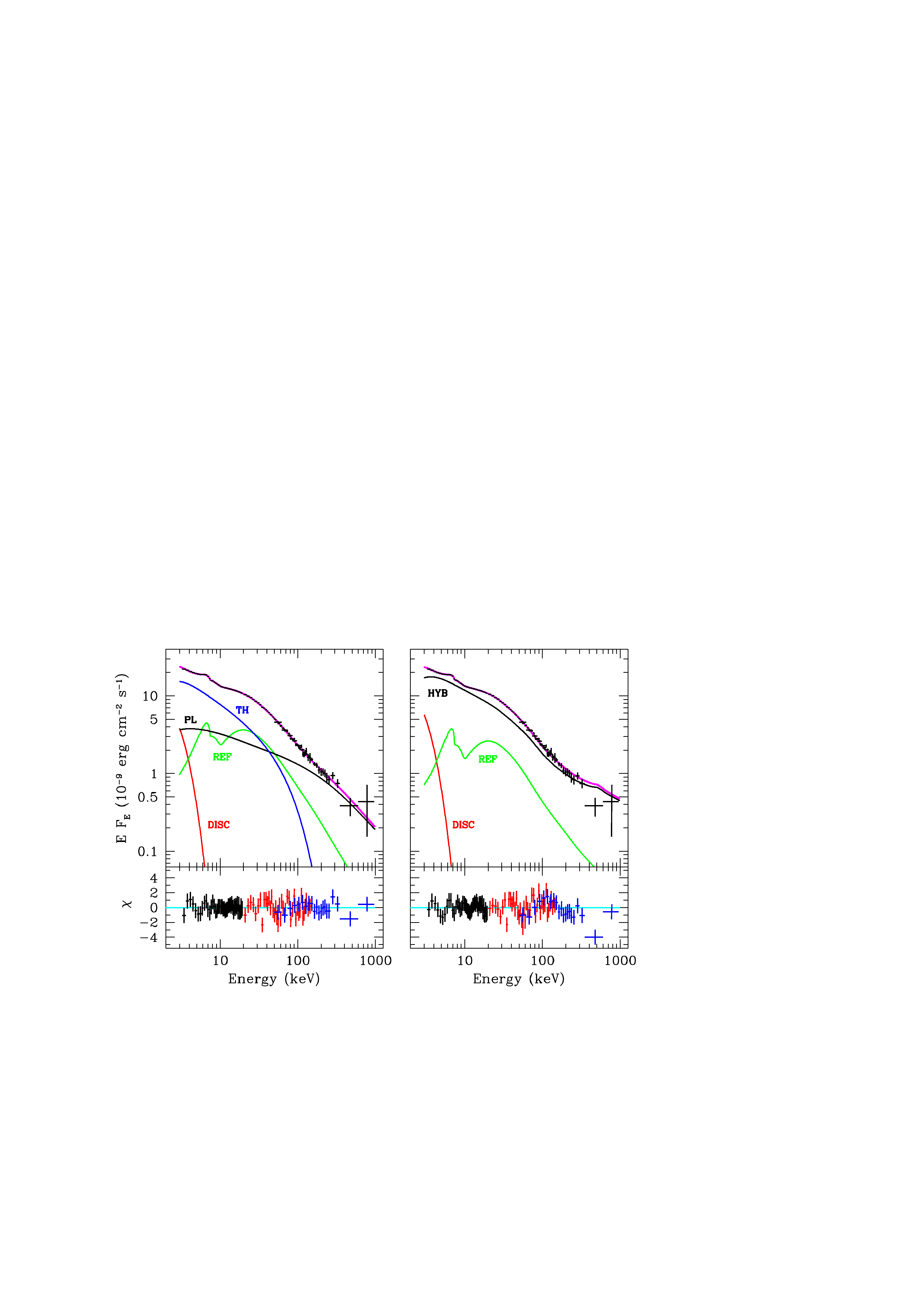 Gierlinski & Done 2003
Conclusions
Hard X-rays can be made from Compton scattering – some plasma with very energetic electrons
Plasma is thermal (BUT NOT BLACKBODY!) in low/hard state kT~100keV, tau~1 power Lh. Seed photons from disc and/or self generated cyclo-synchrotron Ls
Lh>>Ls, and not all seed photons we see are seen by X-ray source -   constraints on geometry
Plasma is (mostly) nonthermal in high/soft state. Seed photons from disc
Spectra require both both thermal and nonthermal components in intermediate /very high states – hybrid plasma or two components?
Photons and matter: absorption
Chris Done
University of Durham
Gas in our galaxy
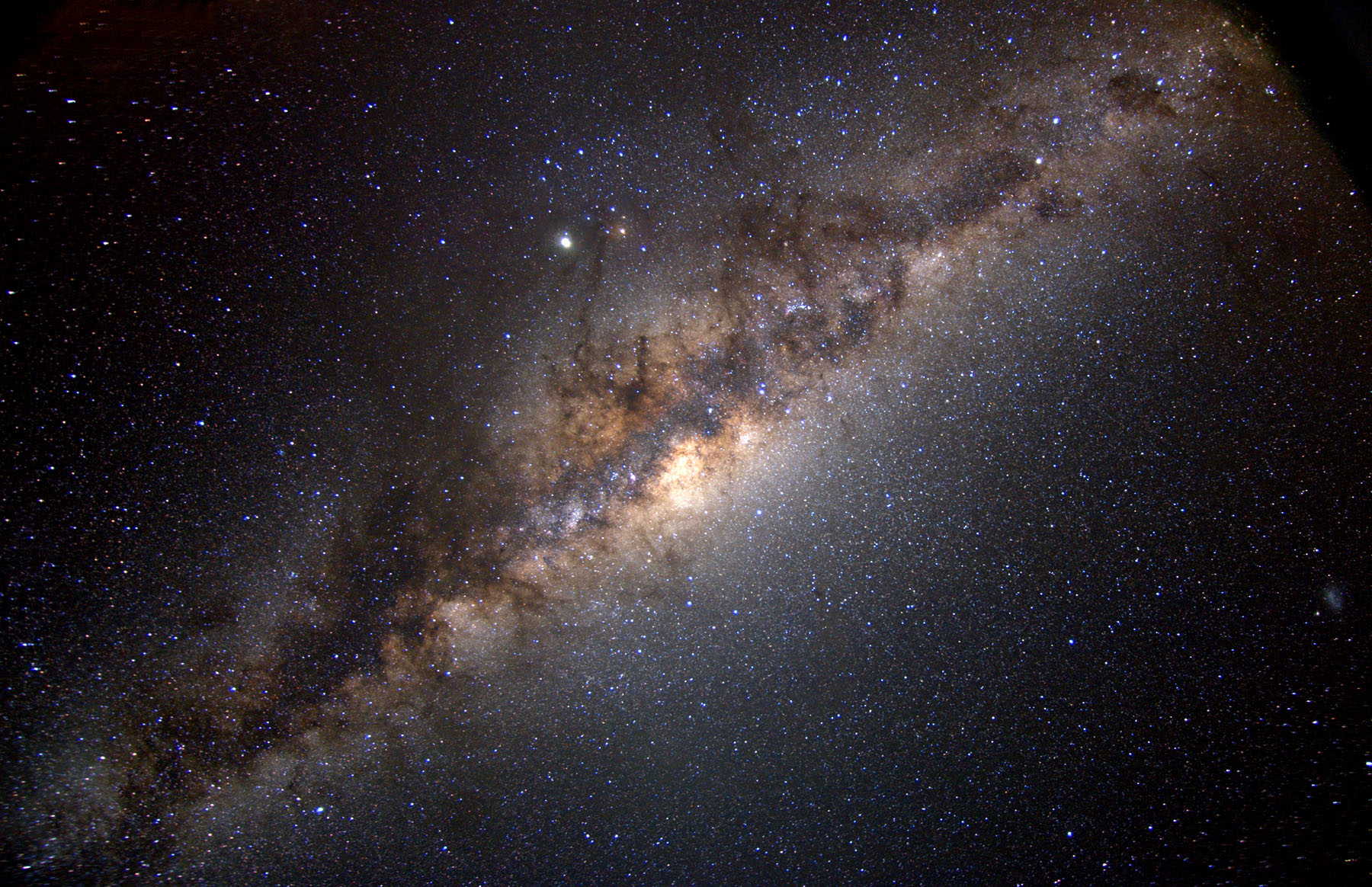 Gas in other galaxies
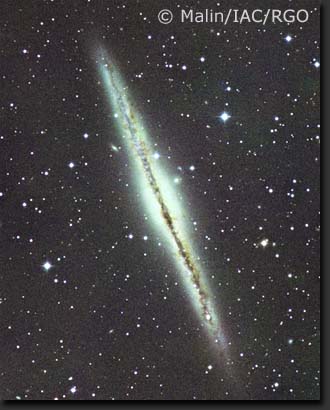 Look through host galaxy when looking at AGN or x-ray sources in other galaxies
Gas close to AGN
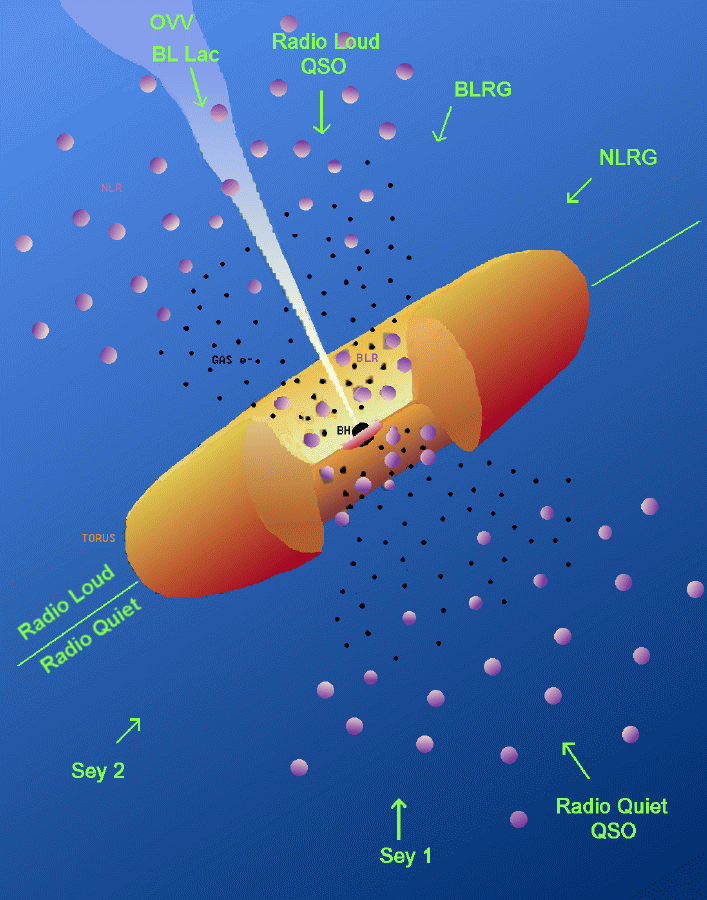 Cold gas associated with nucleus: torus 
Ionised gas BLR/NLR clouds
Ionised gas as scattering region where see polarised BLR in some Seyfert 2’s
Winds from accretion disc
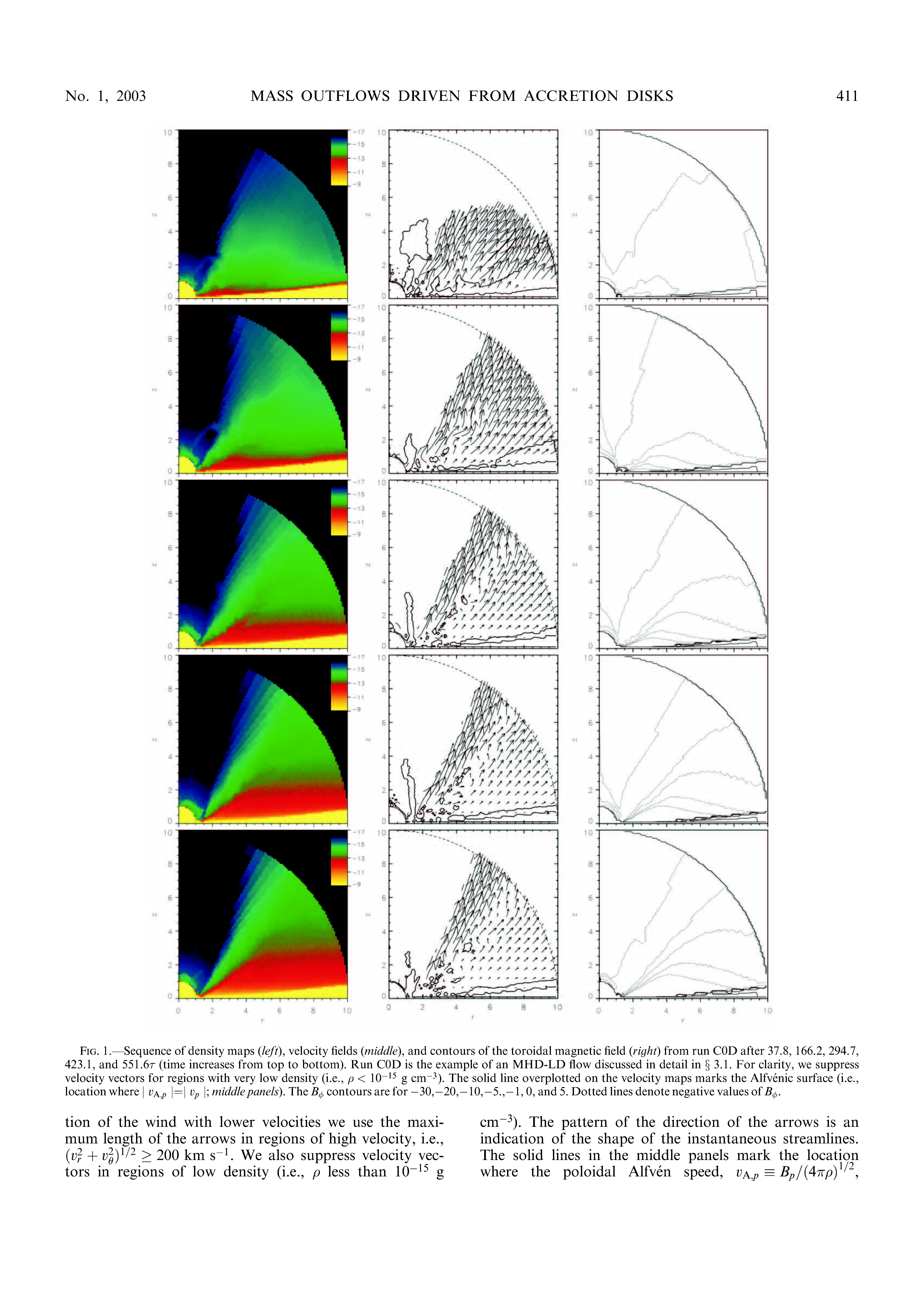 Proga 2003
Disc and accretion curtain
Intermediate polars (DQ Hers) for white dwarf accretion 
Accreting millisecond pulsars (LMXB) and accretion powered pulsars (HMXRB) for neutron stars (probably highly ionised)
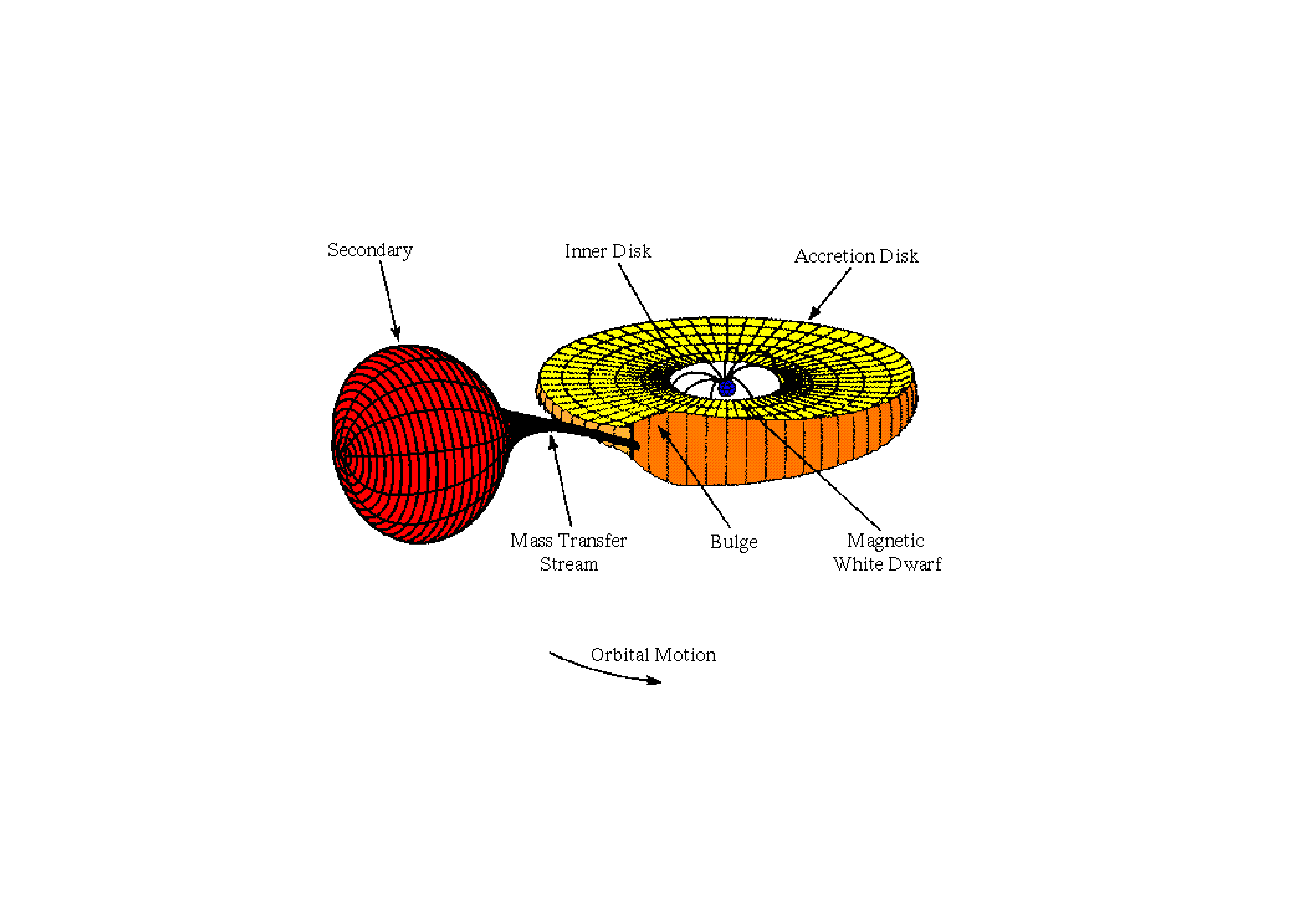 Disk and accretion curtain
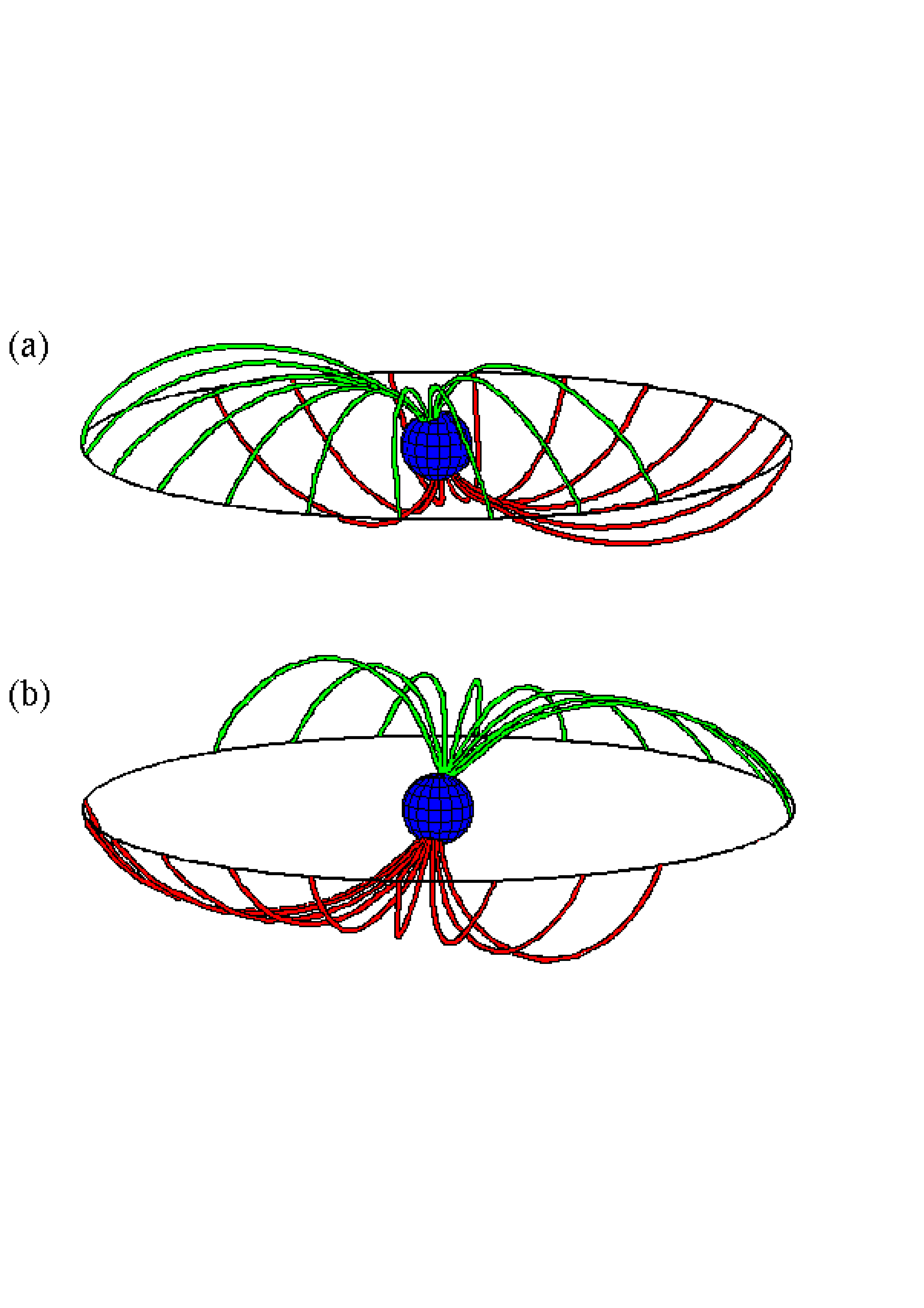 Polars (WD only)
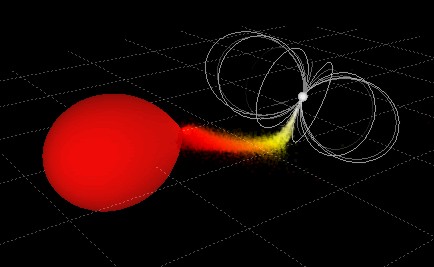 Accretion column
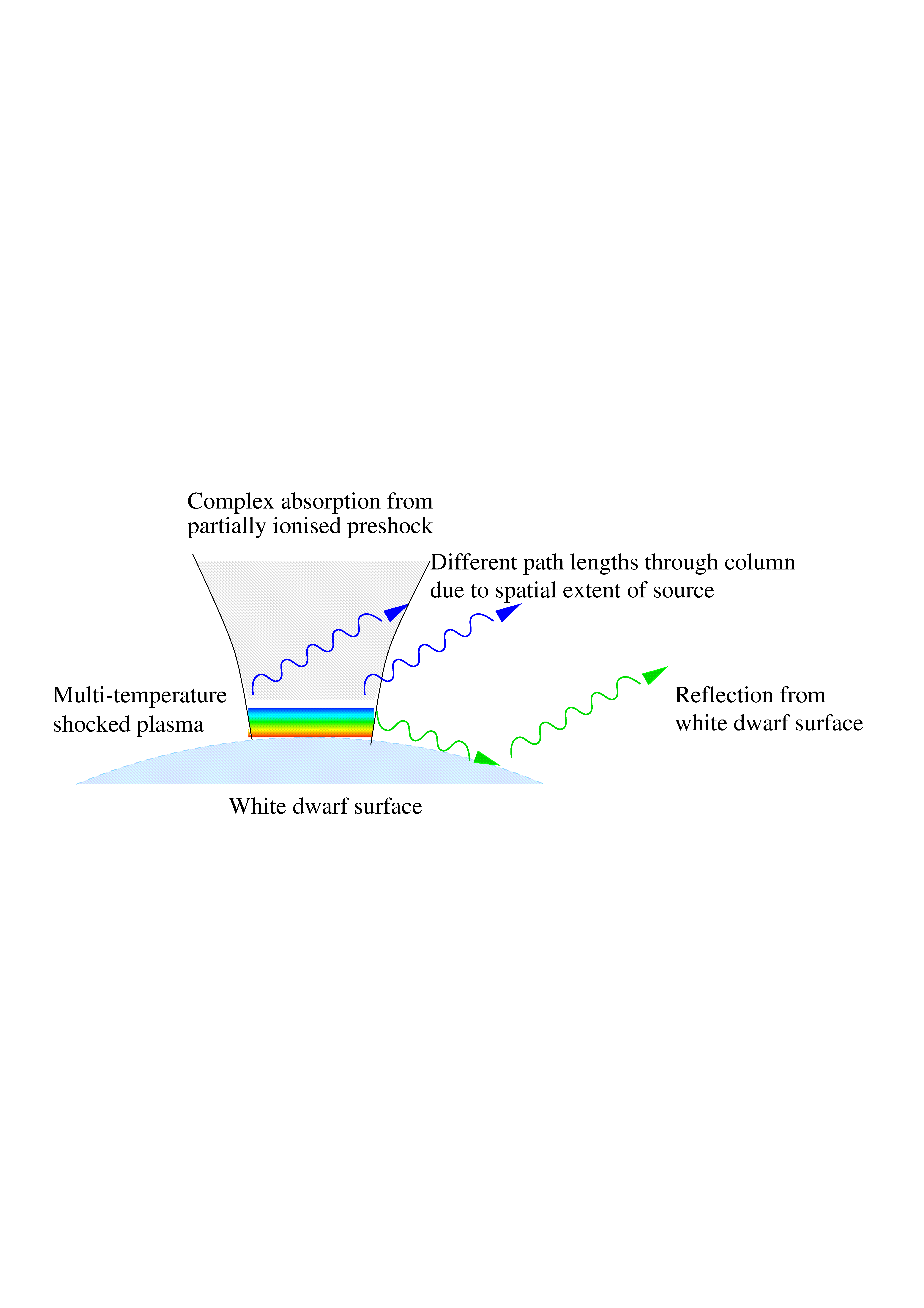 Magdziarz & Done 1999
X-ray absorption: neutral
Characterised by NH – number of hydrogen atoms along a tube of area 1 cm2 between us and source
1cm2
X-ray absorption: neutral
Characterised by NH – number of hydrogen atoms along a tube of area 1 cm2 between us and source                                          t= s n R = s NH
s cm2
X-ray absorption: neutral
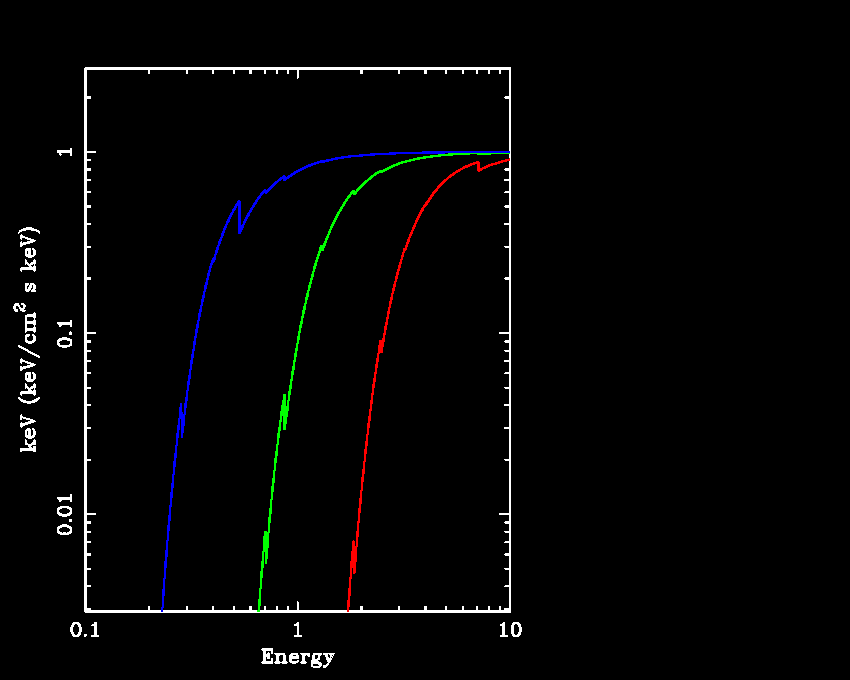 Characterised by NH – number of hydrogen atoms along a tube of area 1 cm2 between us and source 
But abundances of other elements matter in X-ray
1021
1022
1023
X-ray absorption: neutral
n=1 K shell
    n=2 L shell
    n=3 M shell…etc
H edge 13.6 eV = 0.013keV
Higher Z elements have higher edge energy for K shell electron as higher charge means inner electrons more tightly bound 
Outer electrons shielded so ionisation energy is less
CNO K 0.28, 0.40, 0.53 keV
     ionisation  9, 11 and 14 eV 
Fe K & L edges at 7.1 and 0.7 keV
X-ray absorption: neutral
Higher Z elements less abundant so  total absorption cross section decreases with energy
H
He
Log s
C
N
O
Log E
X-ray absorption: neutral
NH=1022 cm-2
Higher Z elements have higher edge energies as inner electrons more tightly bound 
CNO K 0.28, 0.40, 0.53 keV
mid Z K shells Ne, Mg Si, S 0.9, 1.30, 1.8, 2.5 keV
Fe K edges at 7.1 keV and       L shell edge at 0.7 
Higher Z elements less abundant so  total absorption cross section decreases with energy
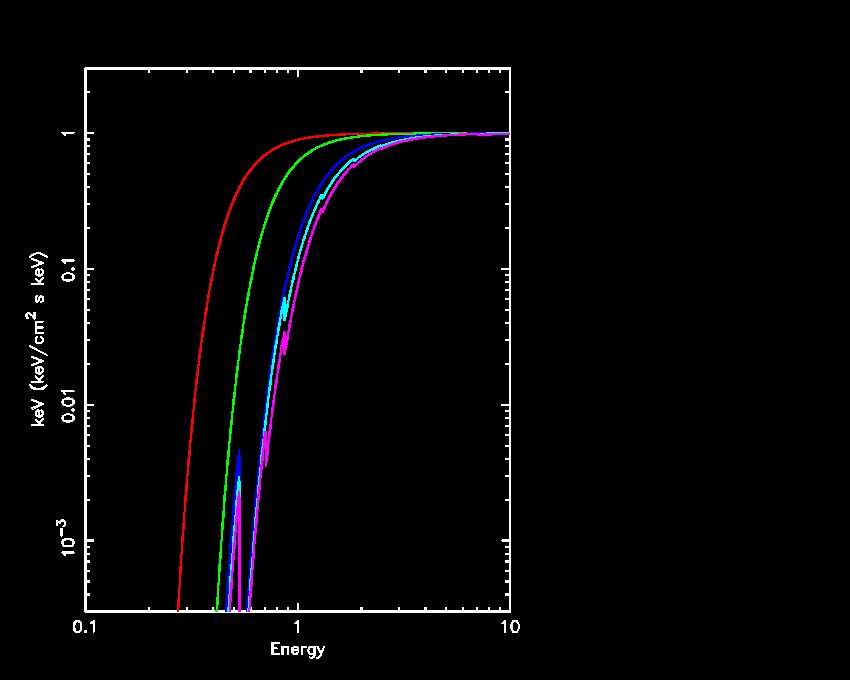 H
+CNO
H+He
+Ne,Si,S
+Fe
X-ray absorption: ionisation
n=1 K shell
    n=2 L shell
    n=3 M shell…etc
Leaves ion!
Ion can recombine if more free electrons than X-ray photons
Then its back to neutral before the next X-ray comes. So X-rays only see neutral material
BUT what if the X-ray comes before the electron. Ion is not neutral and all edge energies are higher as unbalanced charge
X-ray absorption: ionised
Higher Z elements less abundant so  total absorption cross section decreases with energy
H
He
Log s
C
N
O
Log E
Photoionised absorption: edges
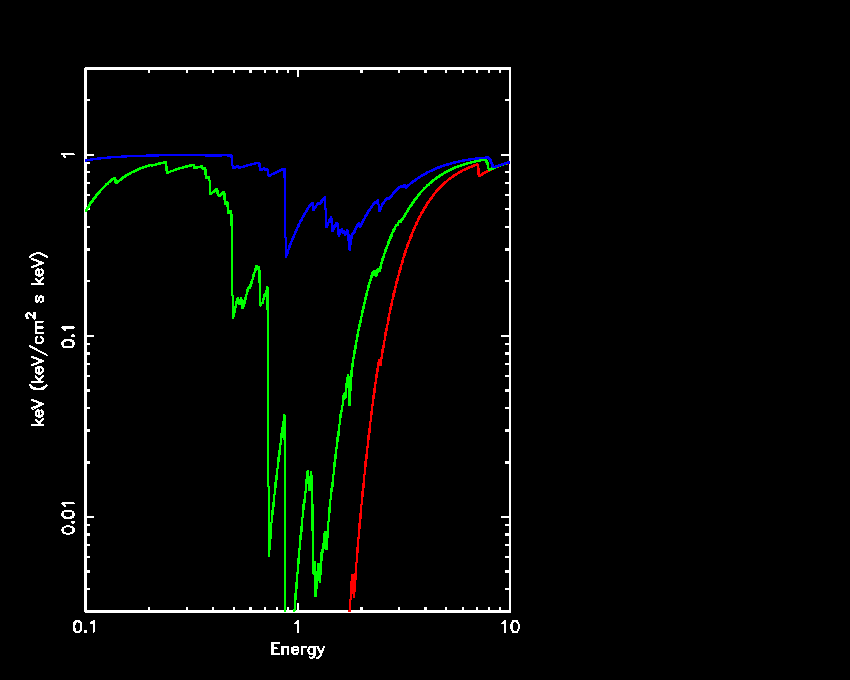 if completely ionised then no edges left!! Just power law 
ionised edges are higher energy net charge so more tightly bound
H like edge at 0.0136 Z2 keV (energy  charge/r) so high Z elements need more energy  to completely ionise. 
 Fe K He, H-like 8.7, 9.2 keV (XXV and XXVI). if dominant then everything else is ionised!
x=103
x=102
x=1
Nh=1023
Photoionisation: populations
which ions?  Balance photoionisation (heating) with recombination (cooling)
Depends mostly on ratio of photon to electron density! 
ng/Ne = L/(hn 4p r2 c Ne)
              =  x / (hn 4p c)
    x = L/ (Ner2)
Nh, x, AND spectral shape
Ni + g   Ni+1 + e
           Ni ng s = Ni+1 Nea(T)
               Ni+1   = ng s 
               Ni        Nea(T)
Photoionisation: populations
Ni + g   Ni+1 + e
           Ni ng s = Ni+1 Nea(T)
               Ni+1   = ng s 
               Ni        Nea(T)
Another way to define is ratio of photon pressure to gas pressure 
Prad = X  = L        1
    Pgas          4pr2c   nkT                                   	  = x / (4pckT)
Photoionised absorption: edges
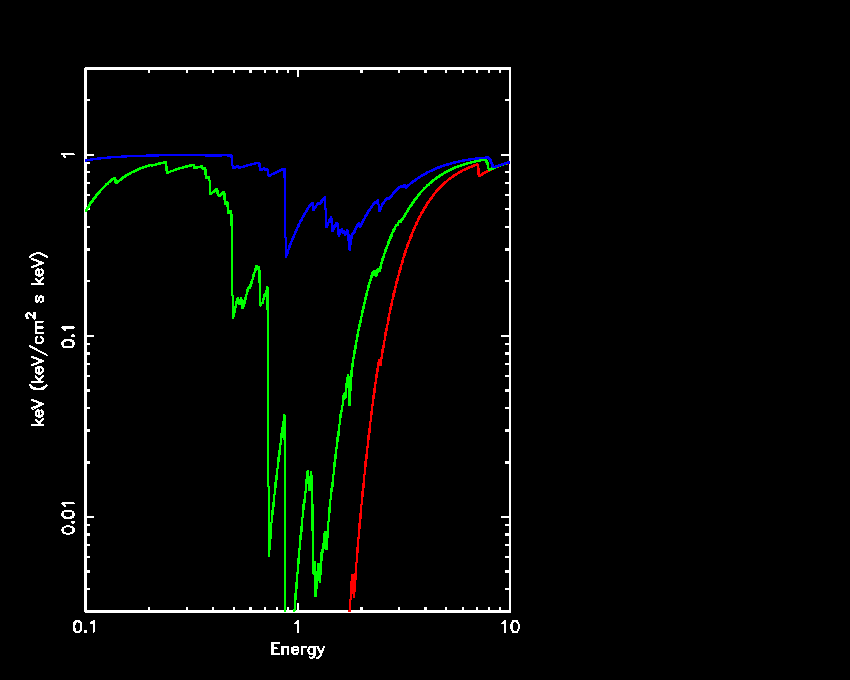 if completely ionised then no edges left!! Just power law 
ionised edges are higher energy net charge so more tightly bound
H like edge at 0.0136 Z2 keV (energy  charge/r) so high Z elements need more energy  to completely ionise. 
 Fe K He, H-like 8.7, 9.2 keV (XXV and XXVI). if dominant then everything else is ionised!
x=103
x=102
x=1
Nh=1023
Photoionised absorption: edges
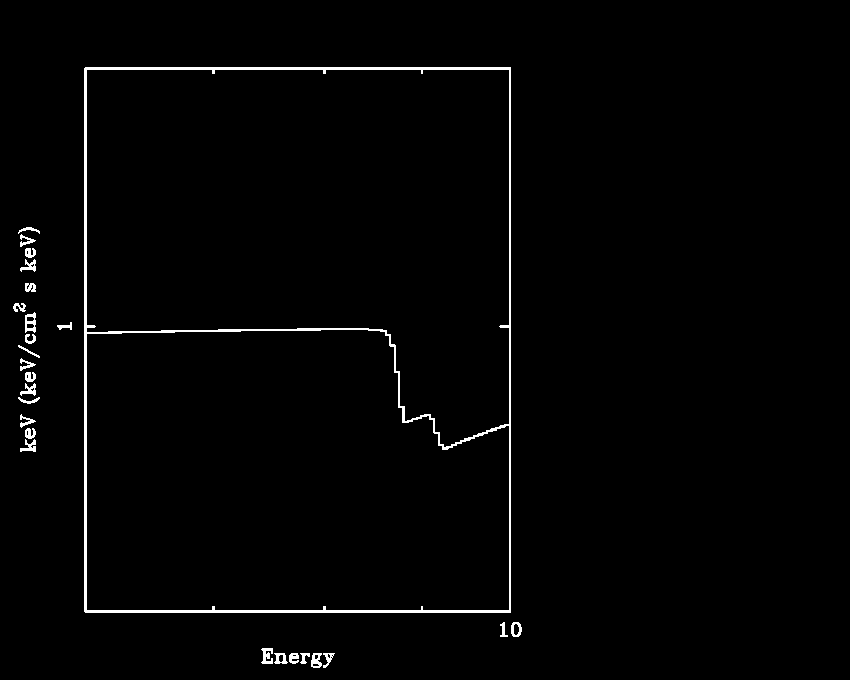 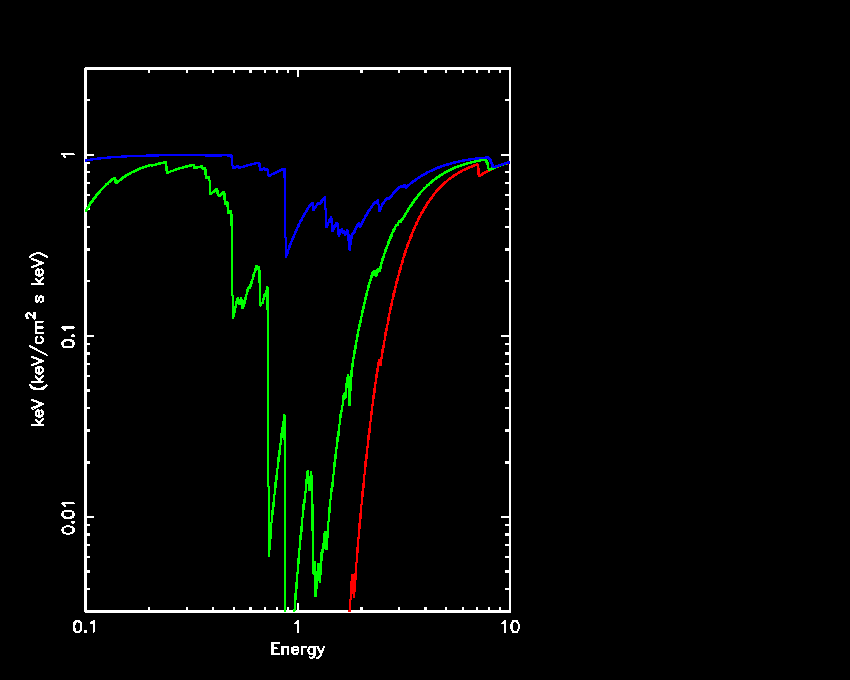 x=103
Multiple edges as generally multiple ion states not just one
x=102
x=1
Nh=1023
Lines: even neutral material!
K edge energy is 1s -  
generally not that much bigger than 1s-2p Ka line eg H edge at 13.6, Lya 10.2 eV
can see (just) for C N O with good resolution data but EW is generally small compared to edge 
don’t see this from neutral high Z elements as L shells filled for Z> Ne (Si, S Fe…)
but can when ionise! Which also means hotter material
1-2 Ka
1-3 Kb
1-4 Kg
1- K
Lines: ionised!
See 1s-2p if got hole in L shell 
One electron less than filled 2p shell ie one electron less than neon like 
Still need at least 1 electron so        F-like to H-like has LOTS of lines
He like generally biggest cross-section
O: 0.6keV Fe: 6.7 keV
1-2 Ka
1-3 Kb
1-4 Kg
1- K
Ionised absorption: lines!!!
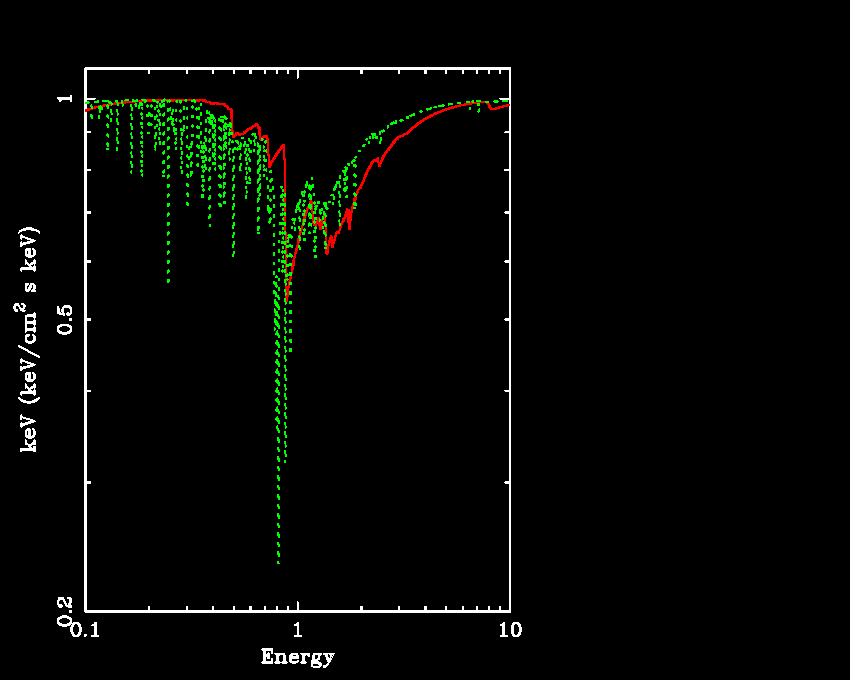 BIG difference: LINES
absori does ionisation balance and corresponding edge absorption
xion does ionisation balance (better as balances heat/cooling) and line + edge absorption 
Use this where material close enough to X-rays to be ionised!!
Evidence for Winds in AGN: X-ray  absorption
See ionised absorption lines in soft X-ray spectra of around 50% of nearby AGN Reynolds et al 1997
‘warm absorbers’ ie ionised material 
With good grating spectra see its multiphase Blustin et al 2005 – eg NGC3783 has at least 3 different x 
V~500 km/s outflow
NGC3783 Netzer et al 2003
Compton temperature
X-ray heating of material from compton up and downscattering  De/e=4Q - e
Integrate over number of  photons N(e) at each energy
∫ N(e) De  = 0   = ∫  N(e) (4Q -e) e de
Compton temperature TIC=511 QIC
    4QIC= ∫  N(e) e2 de / ∫  N(e) ede
Log nfn
Log n
Compton temperature
X-ray heating of material from compton up and downscattering  De/e=4Q - e
Integrate over number of  photons N(e) at each energy
∫ N(e) De  = 0   = ∫  N(e) (4Q -e) e de
Compton temperature TIC=511 QIC
    4QIC= ∫  N(e) e2 de / ∫  N(e) ede
Log nfn
Log n
Thermally driven Winds
Direct illumination or scattering from wind…
X-ray source irradiates top of disc, heating it to Compton temperature 
TIC depends only on spectrum - Lirr only controls depth of layer
Begelman McKee Shields 1983
Thermally driven Winds
Hot so expands as pressure gradient – corona bound if 
     v2 =3kTIC/m <vesc2 = GM/R
Wind for R > RIC driven by pressure gradient so expands on cs with              v∞=(3kTIC/mp)  
        = (GM/R) 
Wind velocity typically that of gravitational potential from where it is launched
R=RIC
Begelman McKee Shields 1983
Absorption lines in BHB
Kubota et al 2007
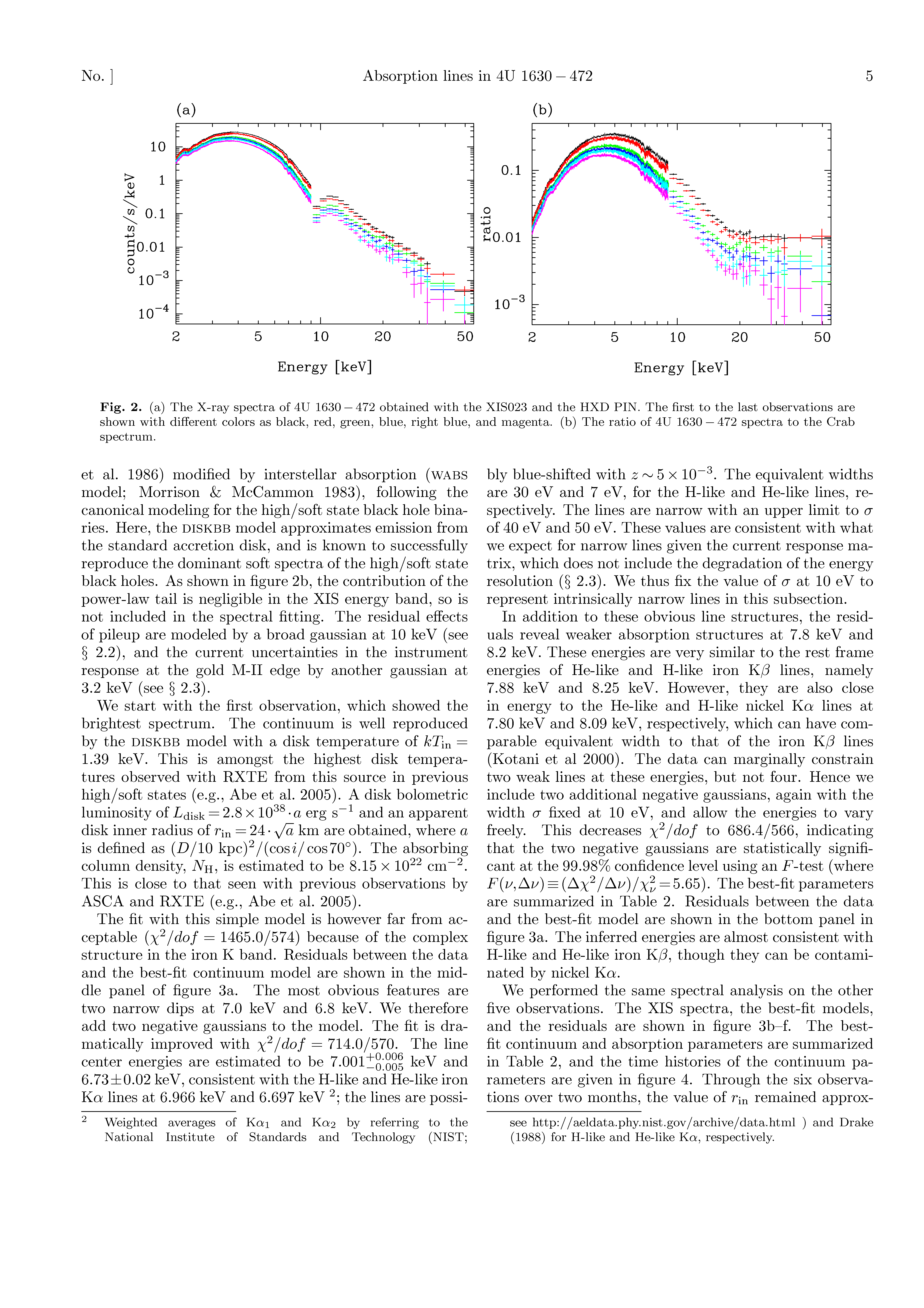 Neutral ISM absorption
Ionised absorption
Absorption lines in BHB
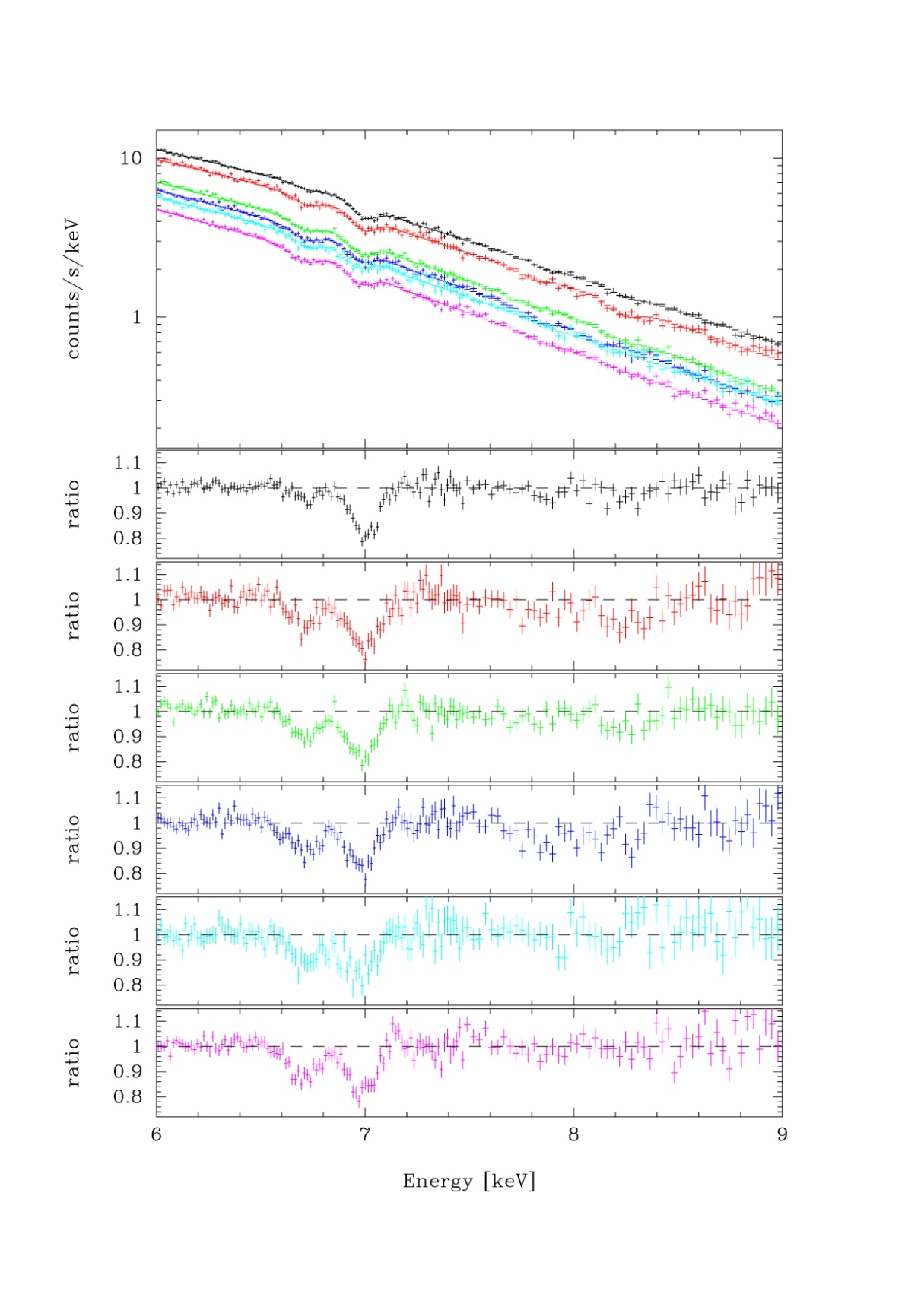 He–like Fe 6.7 keV
H-like Fe at 7.0 keV
Ratio 6.7/7.0 gives x
Increasing so ionisation state decreasing with L as expect for photoionsed material
To get column need width of line < 4000 km/s 
Guess a ‘reasonable’ number and get Nh 
 x=L/nr2 = L Dr/(Nh r2) Assume Dr/r~1 to get          r= x Nh /L distance of material from X-ray source
Continuum radiation driven Winds
But any material above disc is also illuminated by the continuum source 
Effective gravity is 
     (1- t/tes L/LEdd) GM/R  NOT simply GM/R
If just electron scattering = (1- L/LEdd) GM/R continuum driven winds from all radii at L>LEdd
Continuum radiation driven Winds
But any material above disc is also illuminated by the continuum source 
Effective gravity is 
     (1- t/tes L/LEdd) GM/R  NOT simply GM/R
If just electron scattering = (1- L/LEdd) GM/R continuum driven winds from all radii at L>LEdd
Absorb momentum of radiation so they are faster v ~ 0.1-0.3c Everett & Ballantyne 2004, Ohsuga 2007
LKE~Lrad >LEdd Ohsuga 2007
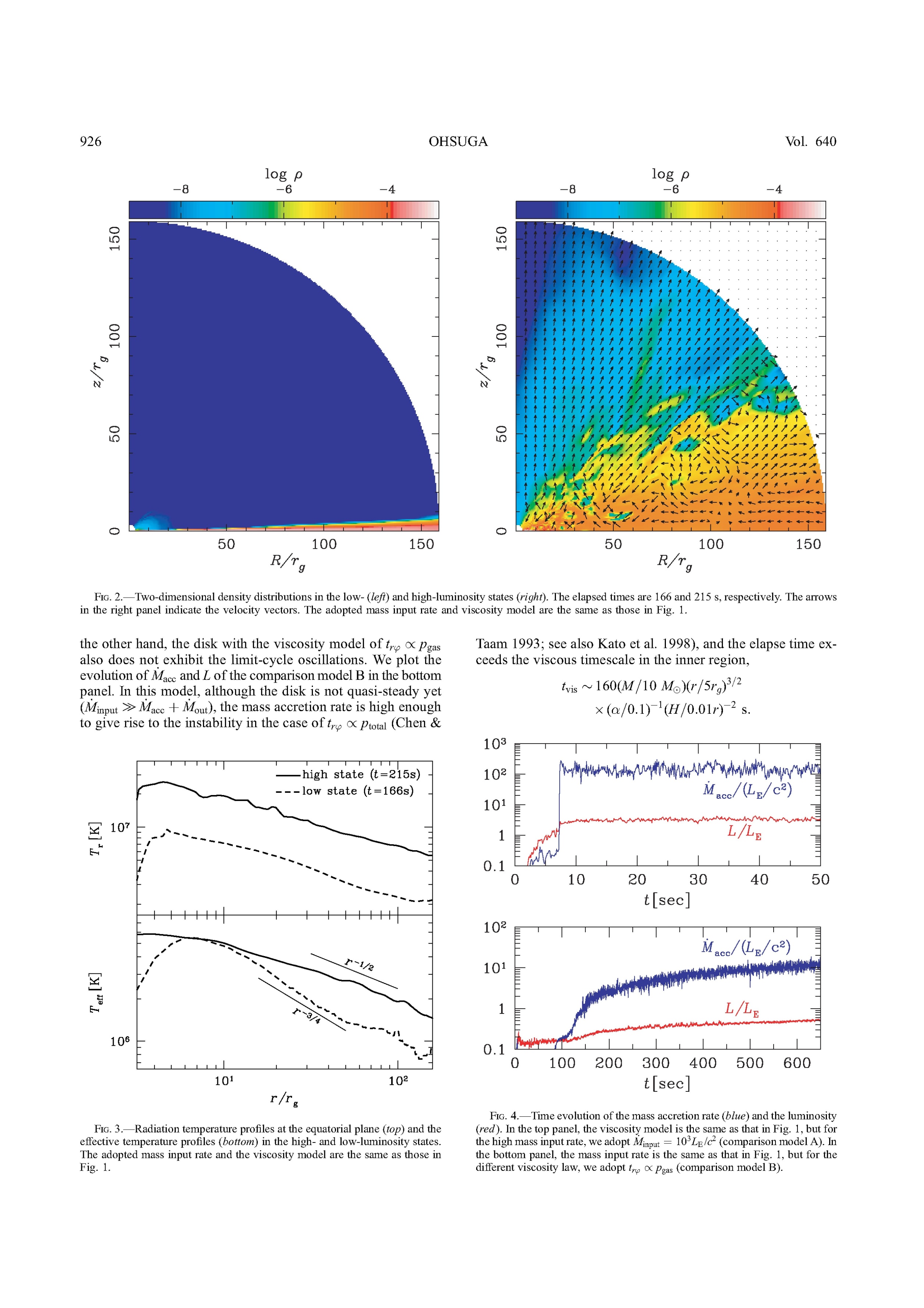 Ohsuga 2006
UV line driven Winds
If substantial opacity: t>>tes so gravity  (1- t/tes L/LEdd) GM/R 
Most opacity in UV resonance lines
Momentum absorbed in line accelerates wind so more momentum absorbed in line -  UV line driving at L<<LEdd
Log nfn
Log E
UV line driven Winds
If substantial opacity: t>>tes so gravity  (1- t/tes L/LEdd) GM/R 
Most opacity in UV resonance lines
Momentum absorbed in line accelerates wind so more momentum absorbed in line -  UV line driving at L<<LEdd
Log nfn
Log E
UV line driven Winds in AGN?
Surprisingly hard to do as X-ray source as well ! 
UV bright disc launches vertical wind. Rises up but then illuminated by central X-ray source which overionises it so that no UV transitions! Only X-ray lines and these don’t absorb as much momentum Lx << LUV
AGN and CV discs are bright UV sources so power big winds especially when not much X-ray emission
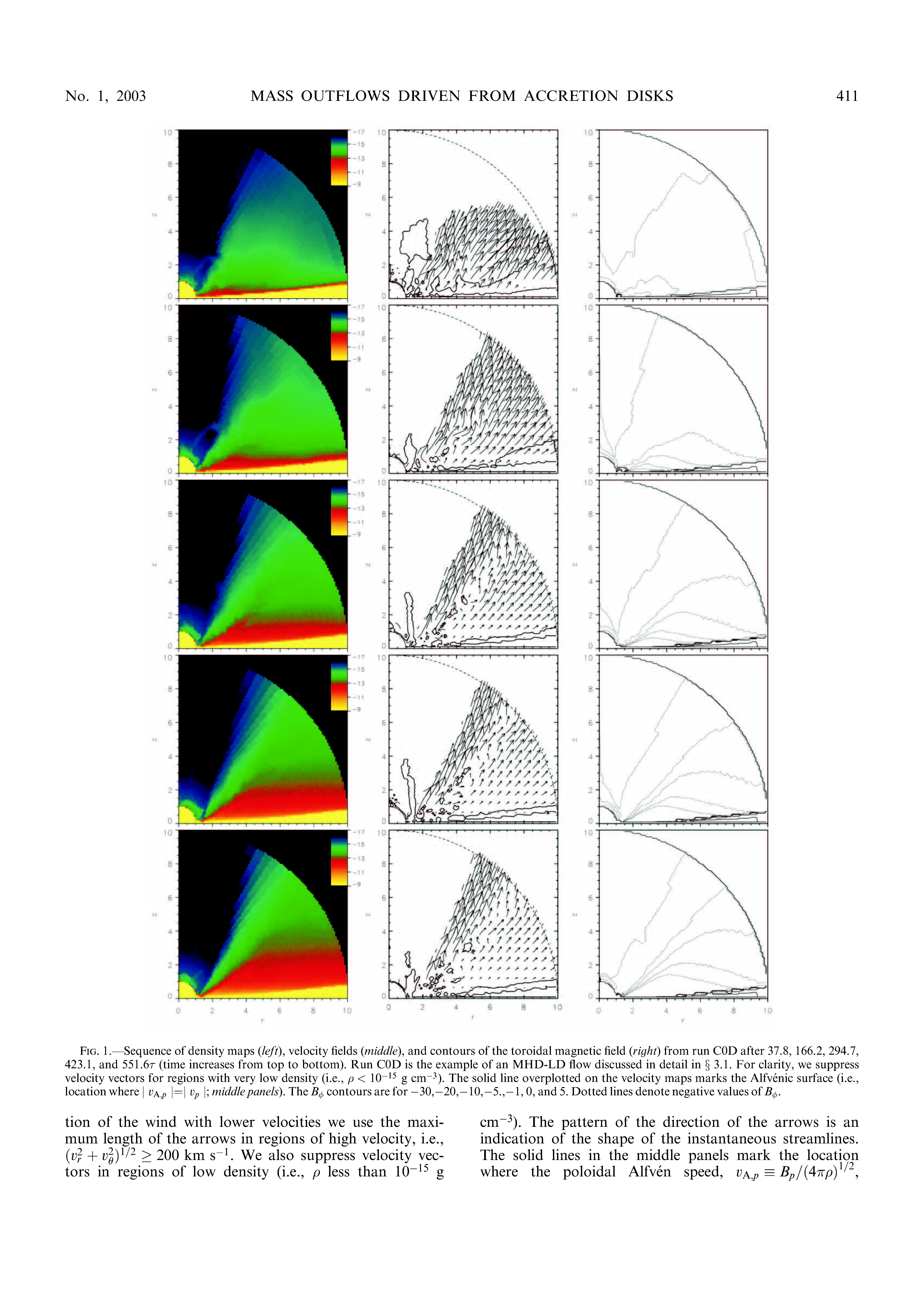 Proga 2003
X-ray absorption: high ionisation/column/v
BUT also beginning to see absorbers which are much more highly ionised. And have higher column and velocity
PDS456 even more extreme Pair of blue-shifted absorption lines observed with Suzaku at 9.08/9.66 keV (rest frame) or 7.68/8.15 keV (observed) 0.26/0.32c LKE~Lrad
X-ray absorption: high ionisation/column/v
BUT also beginning to see absorbers which are much more highly ionised. And have higher column and velocity
IC4329a see He and H-like Fe Ka! H-like is 7.68 keV (rest-frame), 7.5 keV (observed) so outflow v~0.1c Markowicz et al 2006


Gas close to AGN
Also irradiate torus 
Same TIC, but much further out so very easy to launch wind from torus
Probable origin for some/most of the ‘warm absorbers’ seen in AGN Krolik & Kris 2001, Blustin et al 2005..
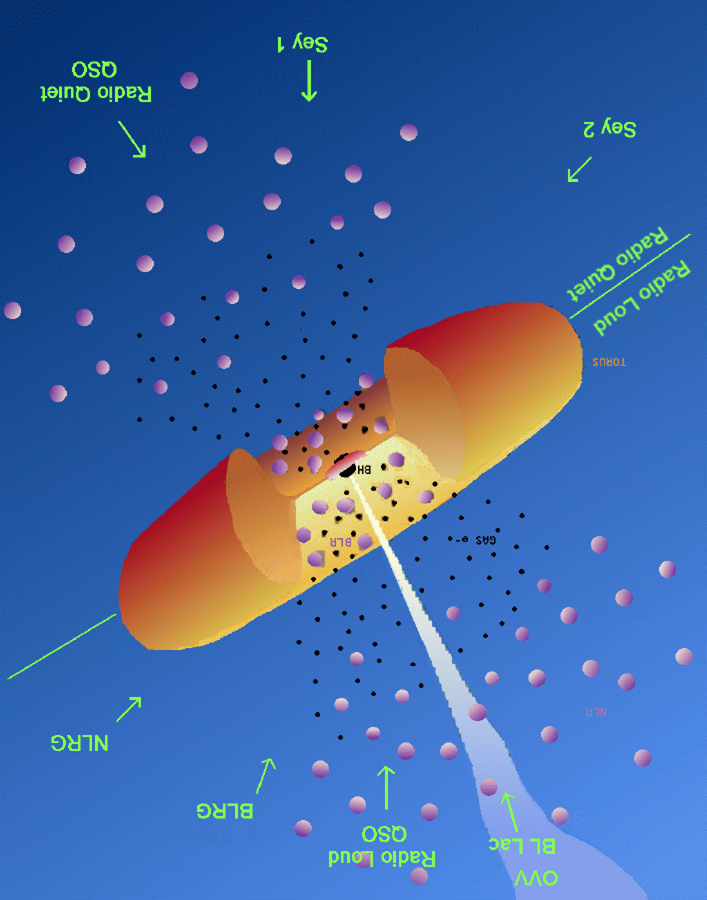 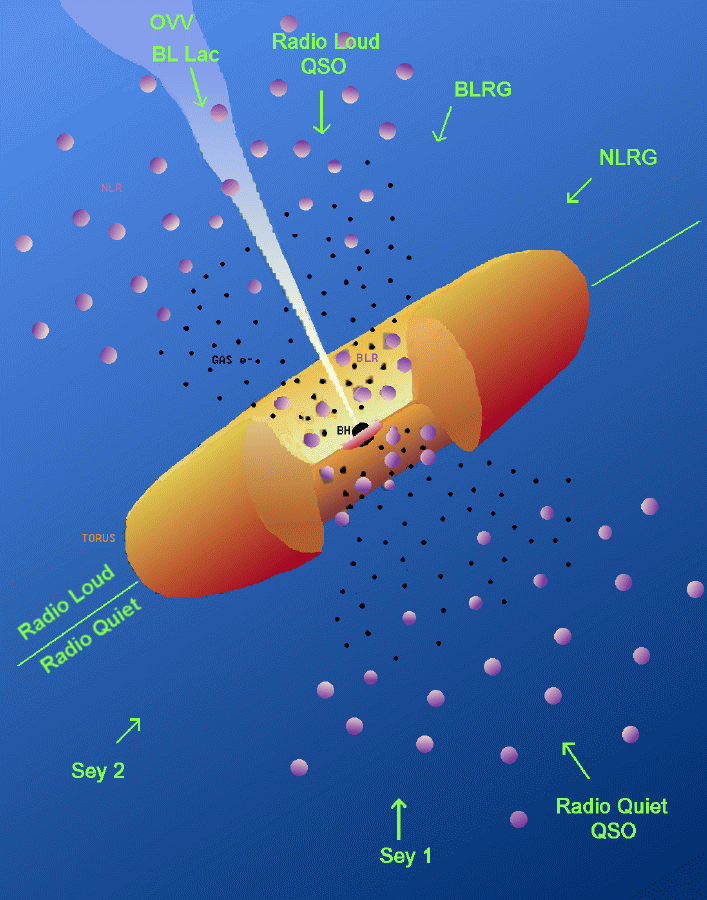 Evidence for Winds in AGN: X-ray  absorption
See ionised absorption lines in soft X-ray spectra of around 50% of nearby AGN Reynolds et al 1997
‘warm absorbers’ ie ionised material 
With good grating spectra see its multiphase Blustin et al 2005 – eg NGC3783 has at least 3 different x 
V~500 km/s outflow
NGC3783 Netzer et al 2003
Reflection from a slab
Reflection by electron scattering where ever X-rays illuminate optically thick material e.g. accretion disk  Lightman & White 1988, George & Fabian 1991, Matt, Perola & Piro 1991, Matt et al 1991,1993,1996, Ross et al 1993,1996, Zycki & Czerny 1994…. 
Electrons ~ at rest so mostly downscattering – angles!!  Get range of eout (i) for given i, ein
Not just compton – also got photoelectric absorption (and associated fluorescence lines)
eout
qio
ein
eout ~                ein
                        1 + ein (1- cosqio)
Reflection from a slab: pexriv
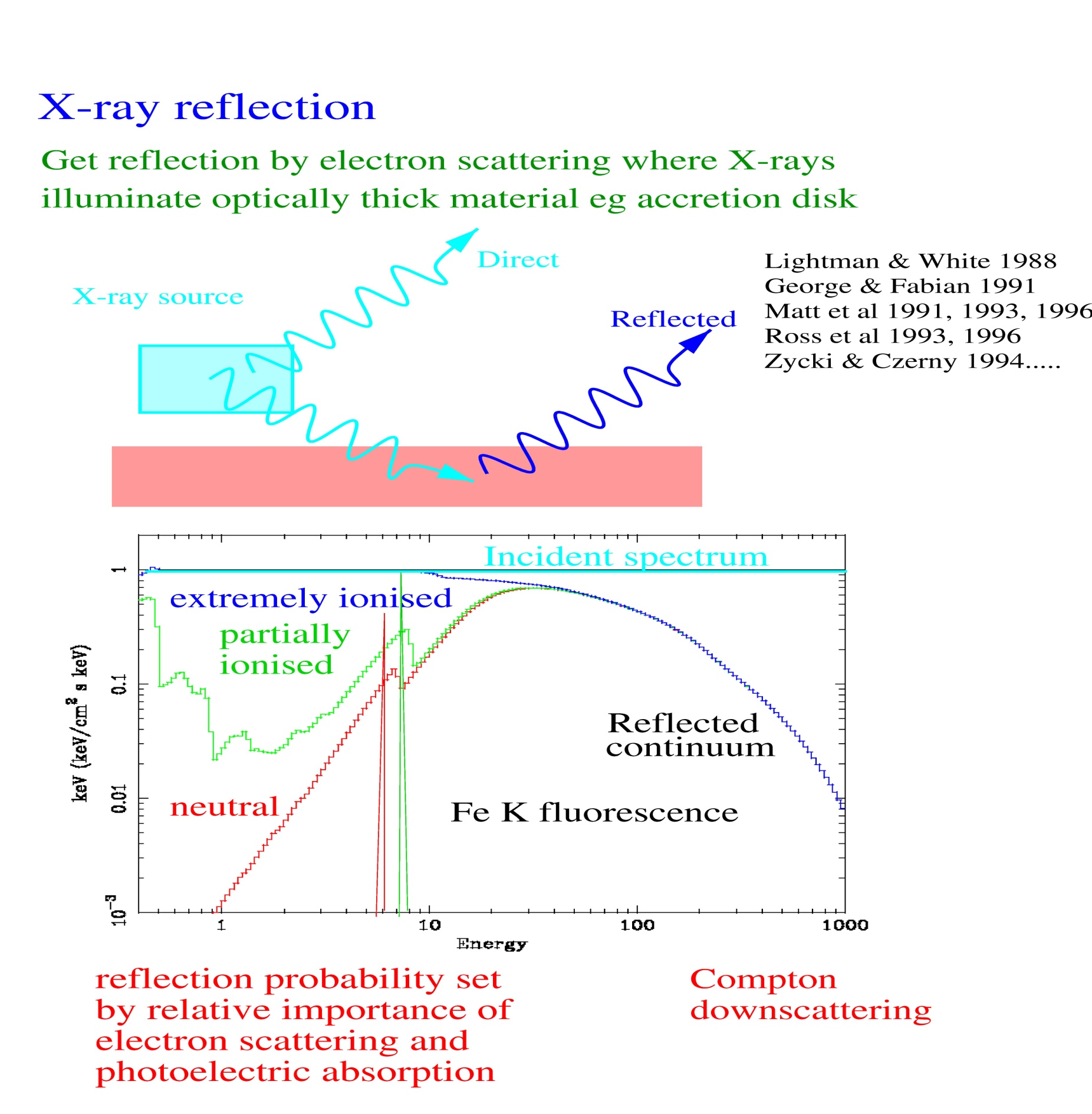 XSPEC: pexrav
Low E: reflection probability set by relative importance of scattering and photoelectric abs.
High E: Compton downscattering so depends on spectral shape above bandpass Magdziarz & Zdziarski 1995
Makes peak  20-50 keV
Photoelectric absorption edges
Log s
Electron scattering
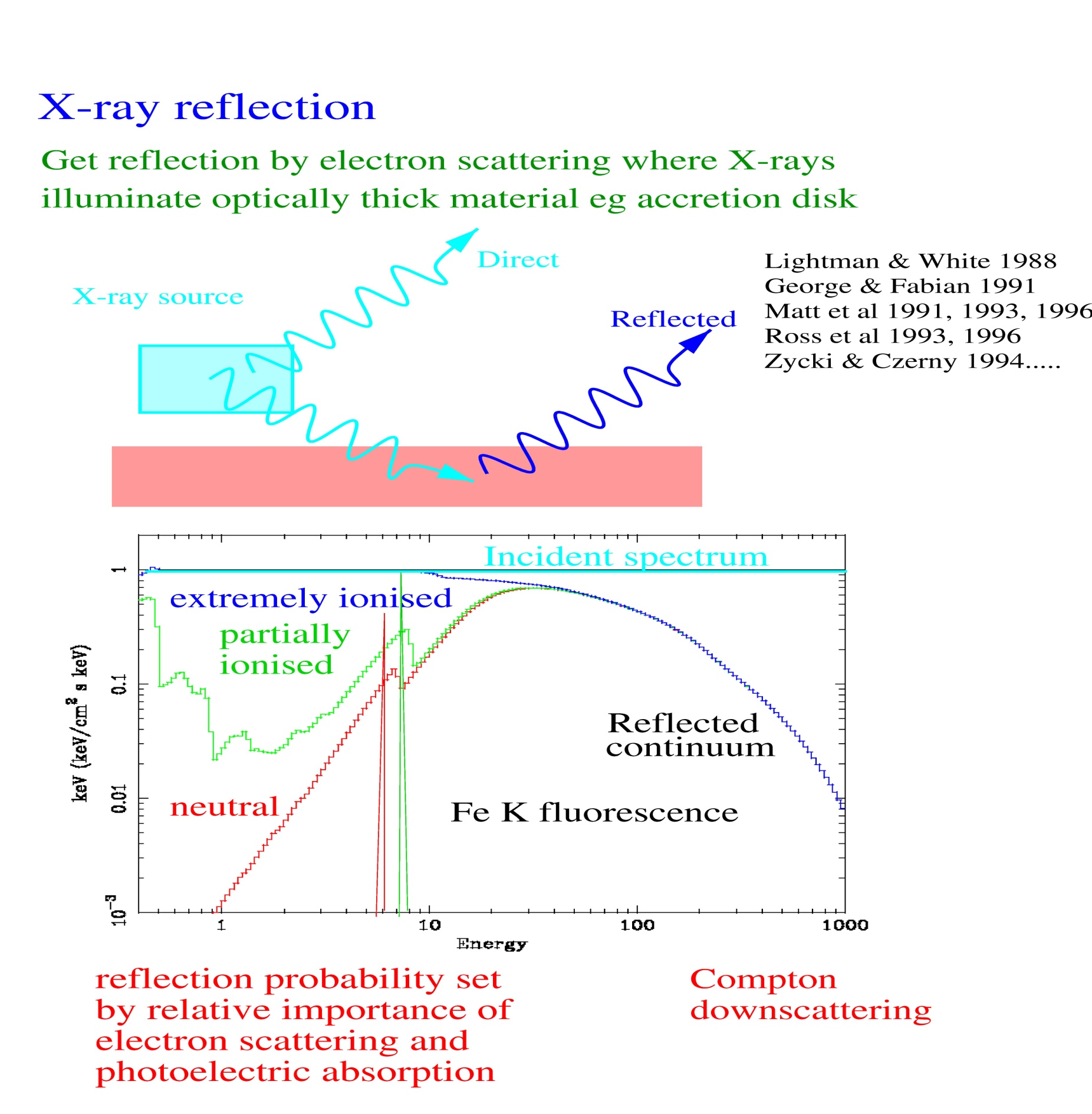 Incident spectrum
Reflected spectrum
Reflection from a slab: pexriv
XSPEC: pexriv
Depends on ionisation x=L/nr2.  fewer bound electrons so smaller photoabs. So higher reflection Done et al 1992
High E: Compton downscattering stays constant
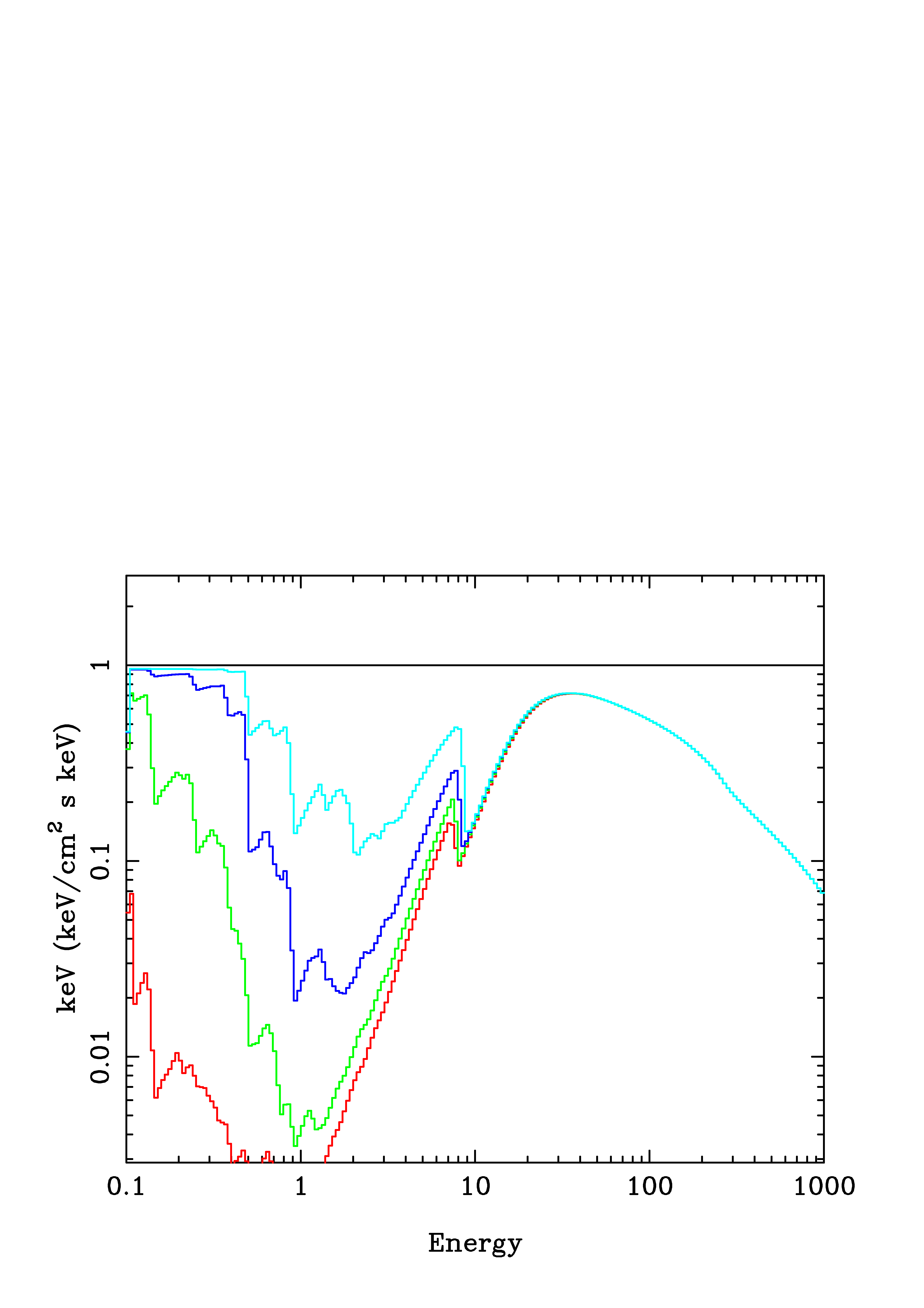 Reflection from a slab
XSPEC: reflionx
Depends on ionisation x=L/nr2.  fewer bound electrons so smaller photoabs. So higher reflection Done et al 1992
High E: Compton downscattering stays constant
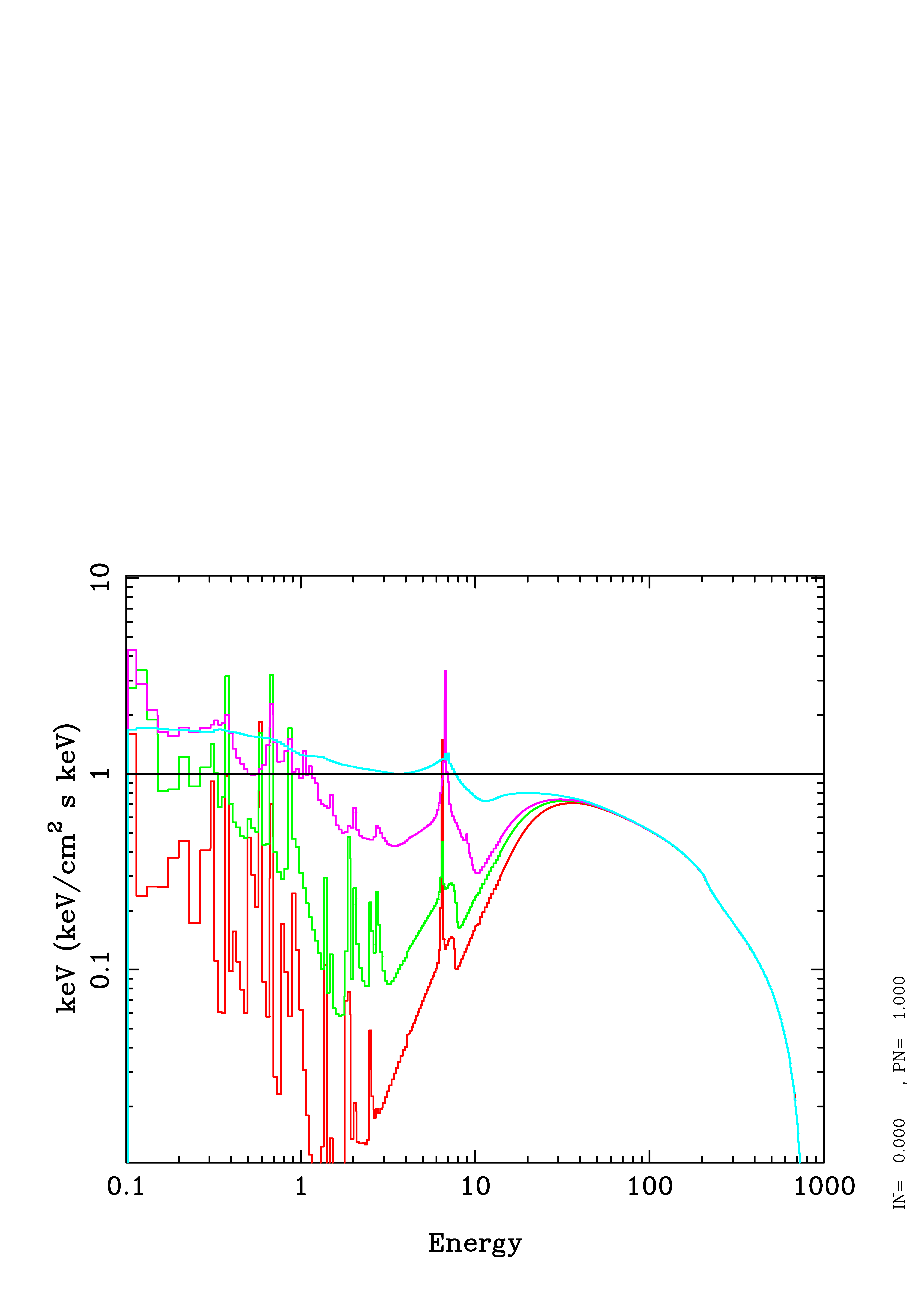 flux
Energy (keV)
Fabian et al. 1989
Relativistic smearing: spin
Relativistic effects (special and general) affect all emission 
Emission from side of disc coming towards us: 
Doppler blueshifted
Beamed from length contraction
Time dilation as fast moving (SR)
Gravitational redshift (GR)
Fe Ka line from irradiated disc should be broad and skewed, and shape depends on Rin (and spin)
[Speaker Notes: Another area where Astro e2 will give major progress in an independent test of the accretion flow models. The accretion disc moves fast in a strong gravitational field, so both special and general relativistic effects modify its spectrum. Doppler shifts and length contraction mean that the emission from the disc moving towards us is blueshifted and boosted, while that moving away is redshifted and suppressed. Then time dilation and gravitational redshift drag everything redwards. The strength of these all effects decrease with radius. All emission from the disc is affected, but its much easier to see on intrinsically narrow features – lines. X-ray illumination of the disc gives iron Kalpha line. Moving inner disc models predict broader line in softer spectra. But the measured line profile can be distorted  by narrow absorption features superimposed on the emission. The high spectral resolution of Astro e2 will unambiguously show these, enabling the intrinsic line profile to be measured.]
Conclusions
Continuum source gets absorbed if intersects material
photoelectric absorption edges and lines
Material can be just line of sight – unrelated, generally neutral
But continuum source illuminating disc/torus gives rise to absorbing  material in line of sight via winds  - photoionised
Equatorial disc wind 
thermal in BHB
thermal/radiation pressure/UV line driven in AGN
B field always helps!
AGN also have wind from torus – warm absorbers